МБДОУ детский сад «Березка»             Дидактическое пособие   "Развивающий домик"
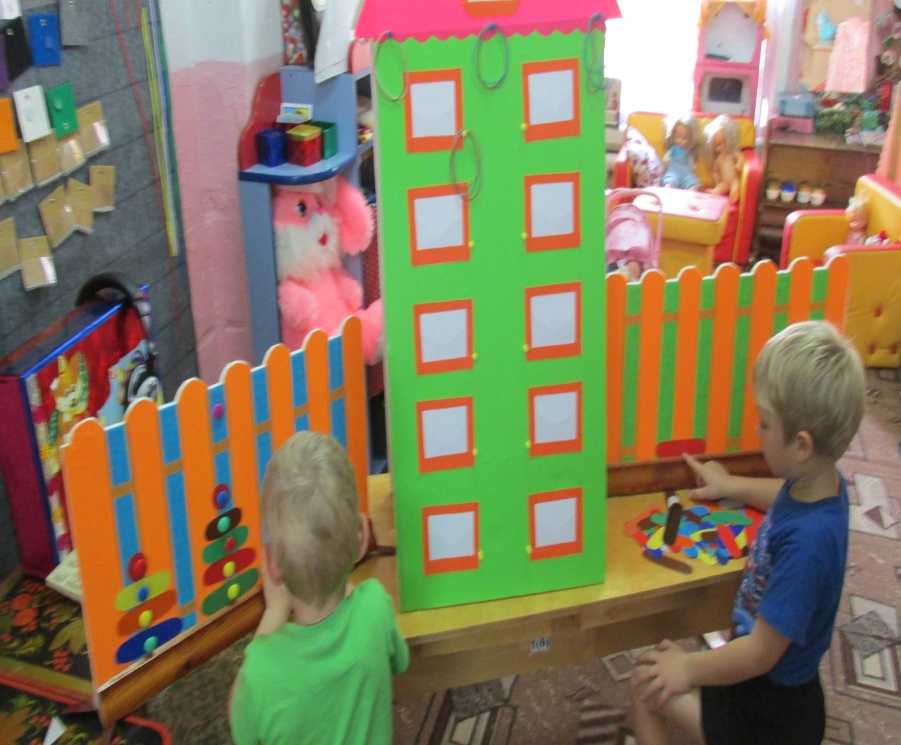 Бекренева Валентина Ивановна –                    воспитатель 1квалификационная категория
                                                                               Р.п. Шаранга
Многофункциональное дидактическое пособие«Развивающий домик»
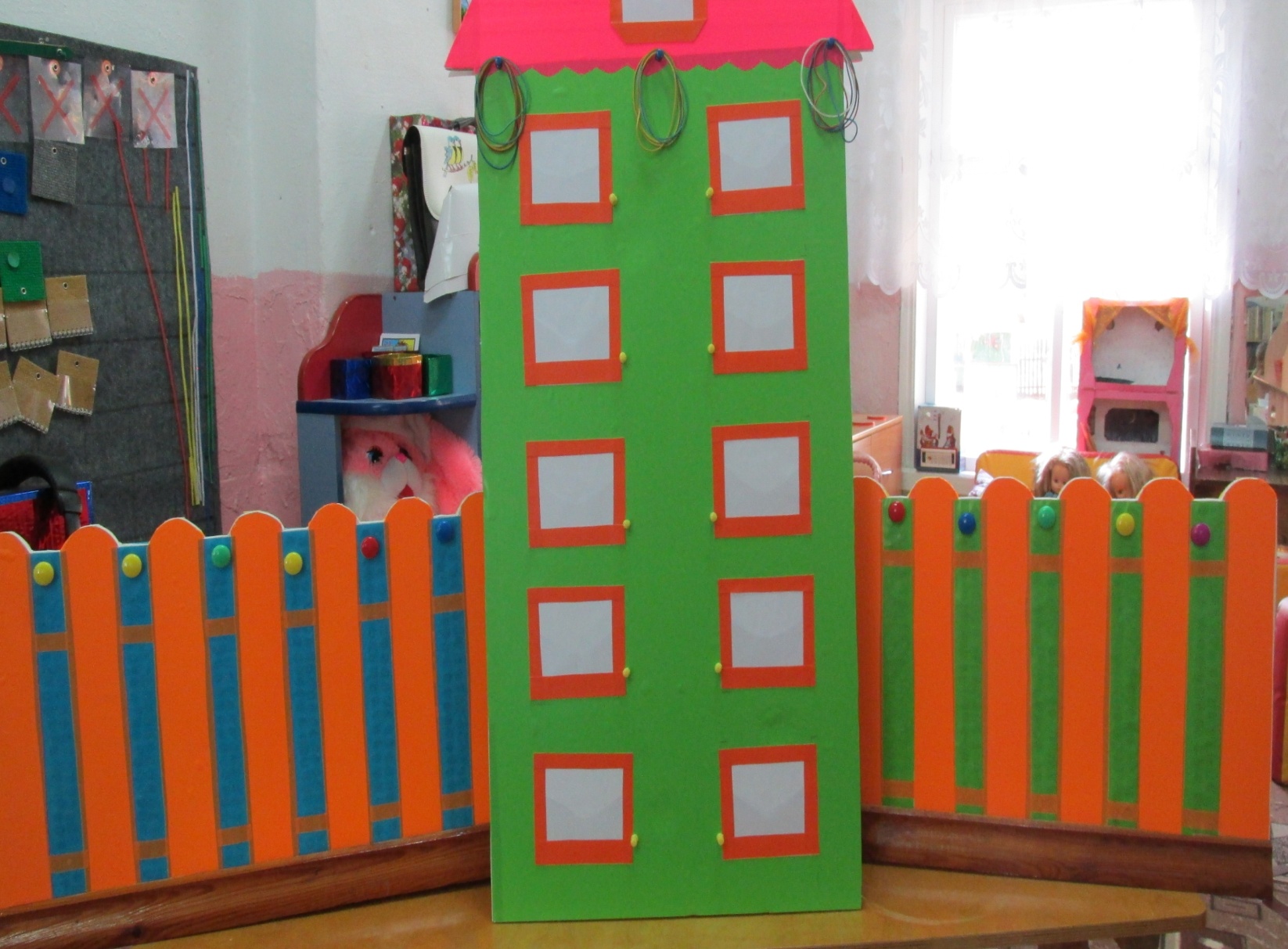 Формы работы с пособием: индивидуальная, подгрупповая, групповая.
Коррекционный эффект:
Образовательный эффект:
- формированию элементарных математических представлений (о количестве, величине, форме, ориентировке в пространстве и во времени);
- формированию целостной картины мира, расширению кругозора;
- развитию компонентов устной речи (формированию словаря, совершенствованию фонематического слуха, согласованию слов в предложении, развитию связной речи).
- развитию зрительного восприятия;
- развитию ориентировки на микроплоскости;
- развитию мелкой моторики и осязания;
- развитию внимания, памяти, мышления и воображения.
Данное пособие можно использовать в различных вариантах игр и упражнений (в зависимости от возраста детей и уровня их развития).
Рекомендуемое дидактическое пособие разрабатывалось в соответствии с требованиями ФГОС. Оно обладает многофункциональностью, доступностью в изготовлении, безопасностью.
Комплектация  пособия:
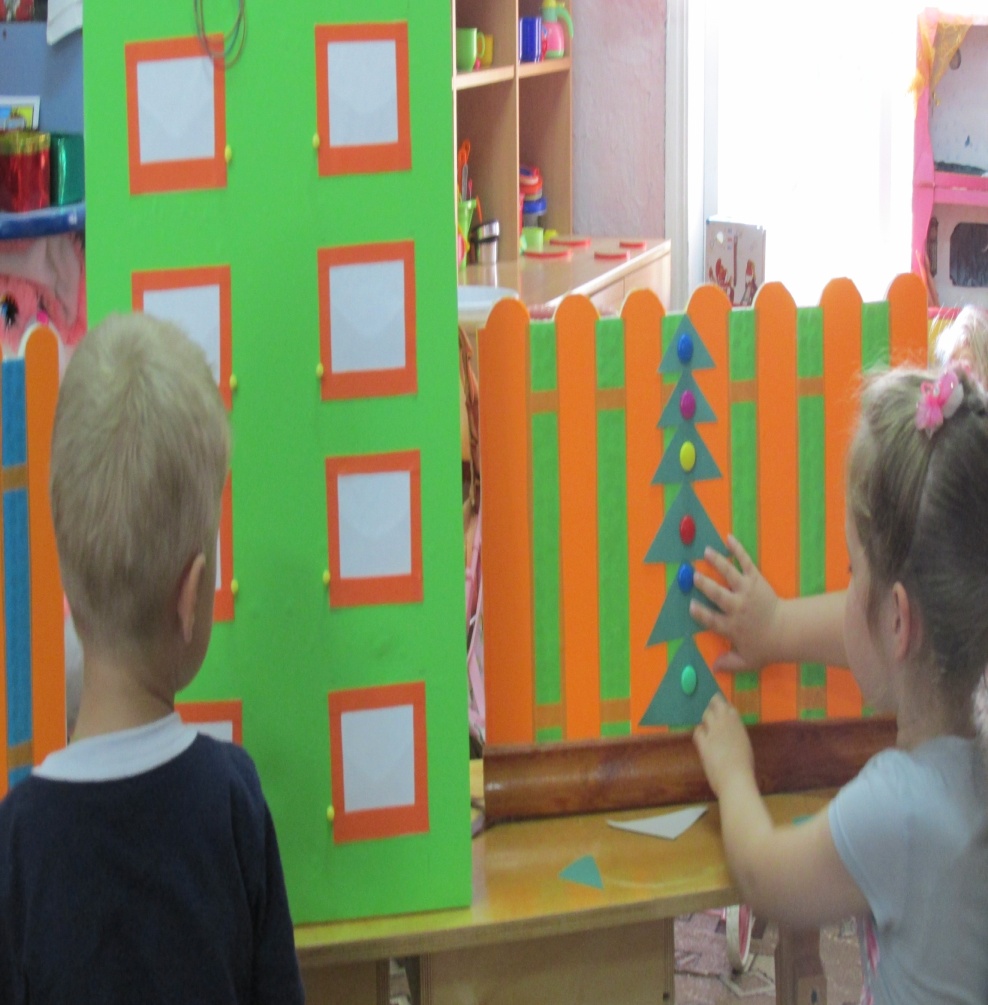 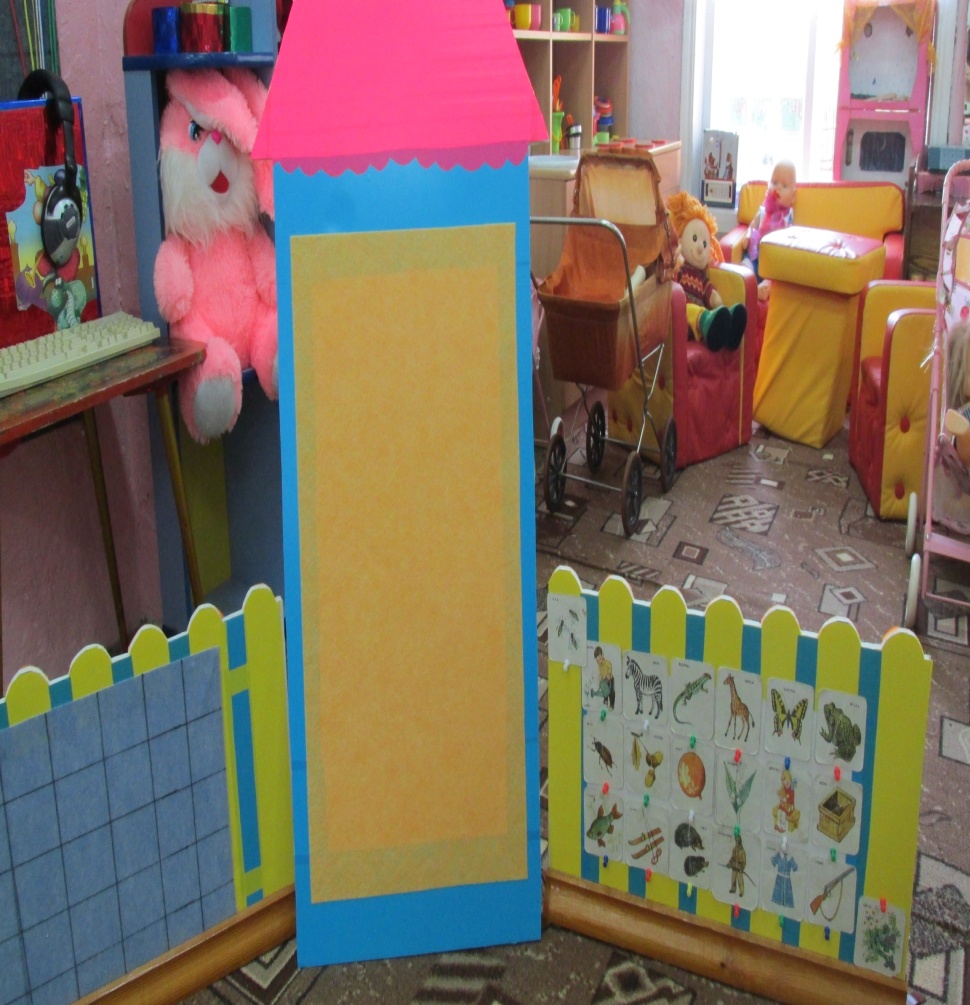 Наборы дидактических игр
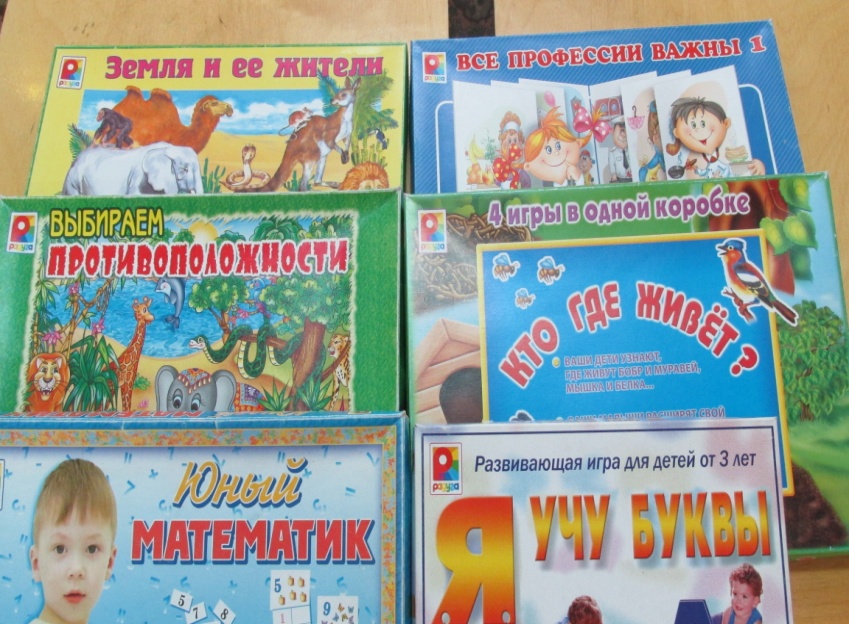 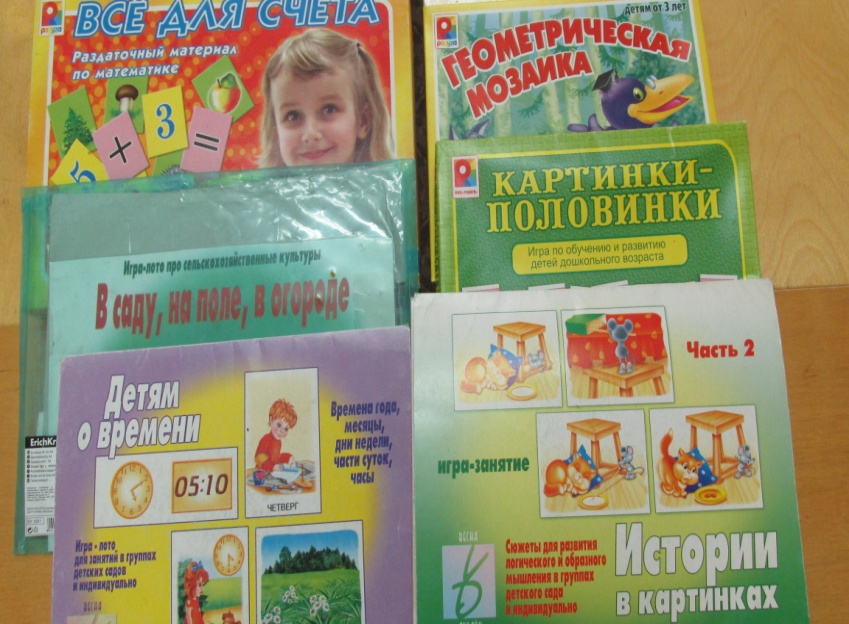 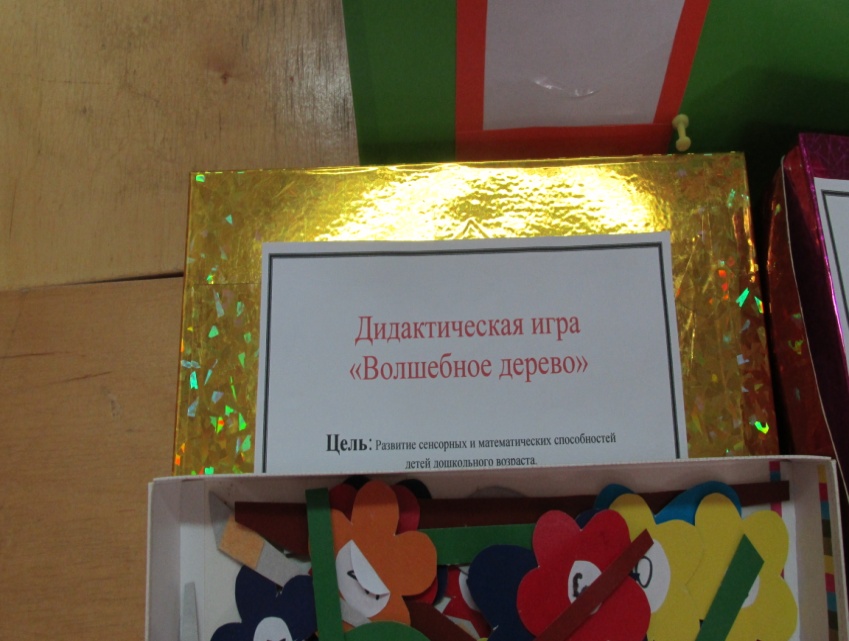 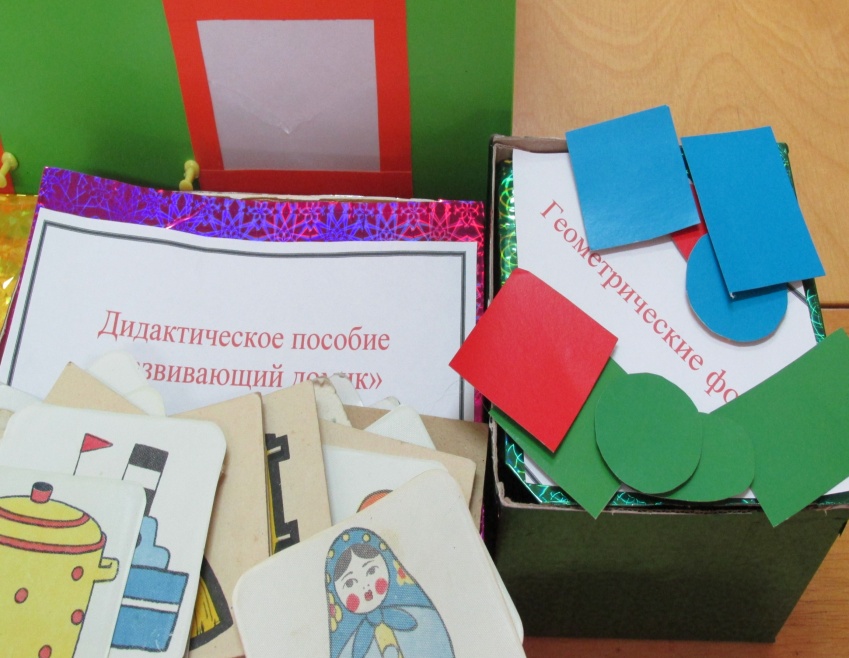 Игры с применением резиночек и магнитов  развивают  мелкую моторику, внимание, зрительное восприятие, память  и дарят детям моменты восторга и веселья.
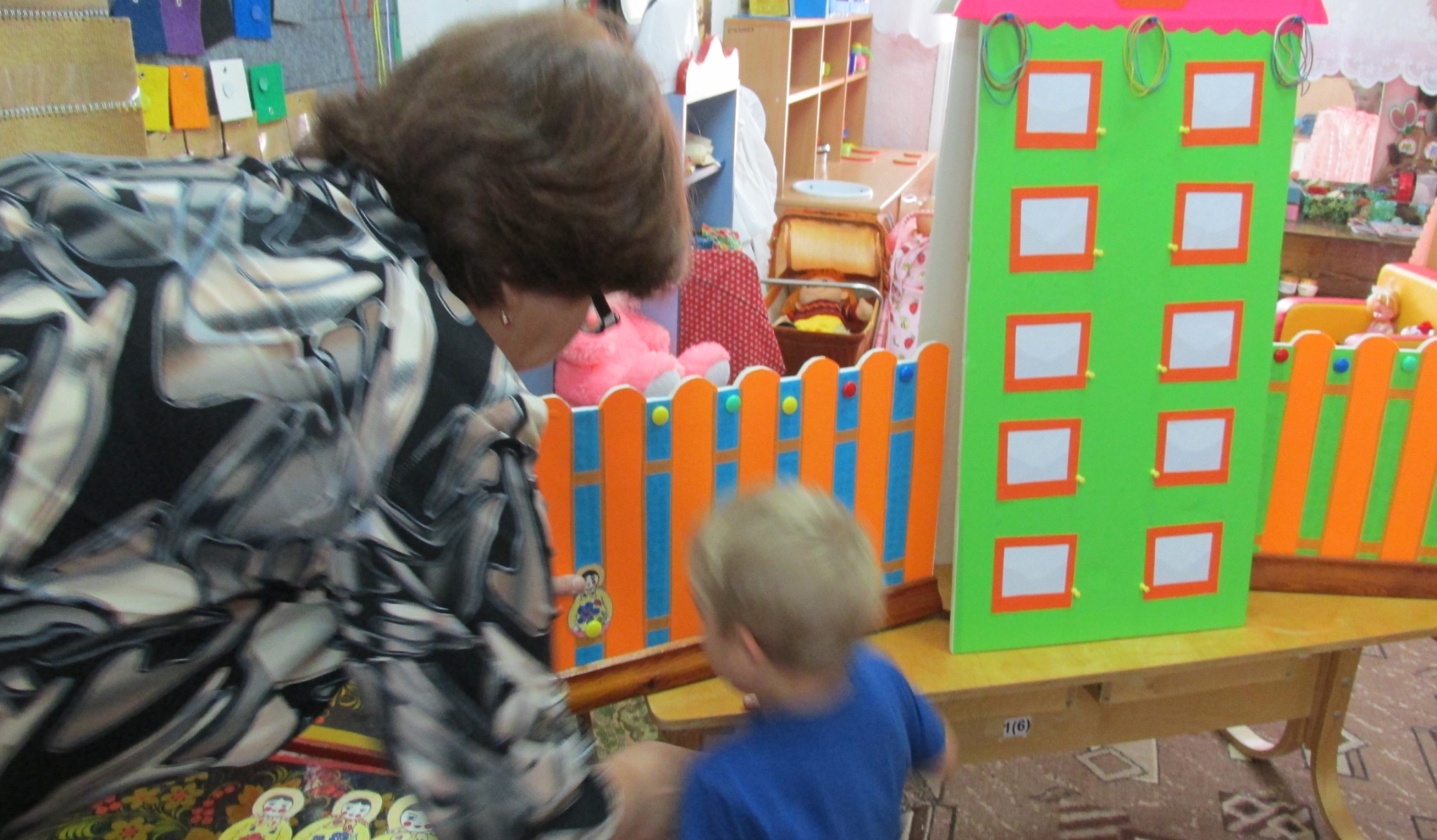 Варианты игр и упражнения с домиком
«Подбери по форме»
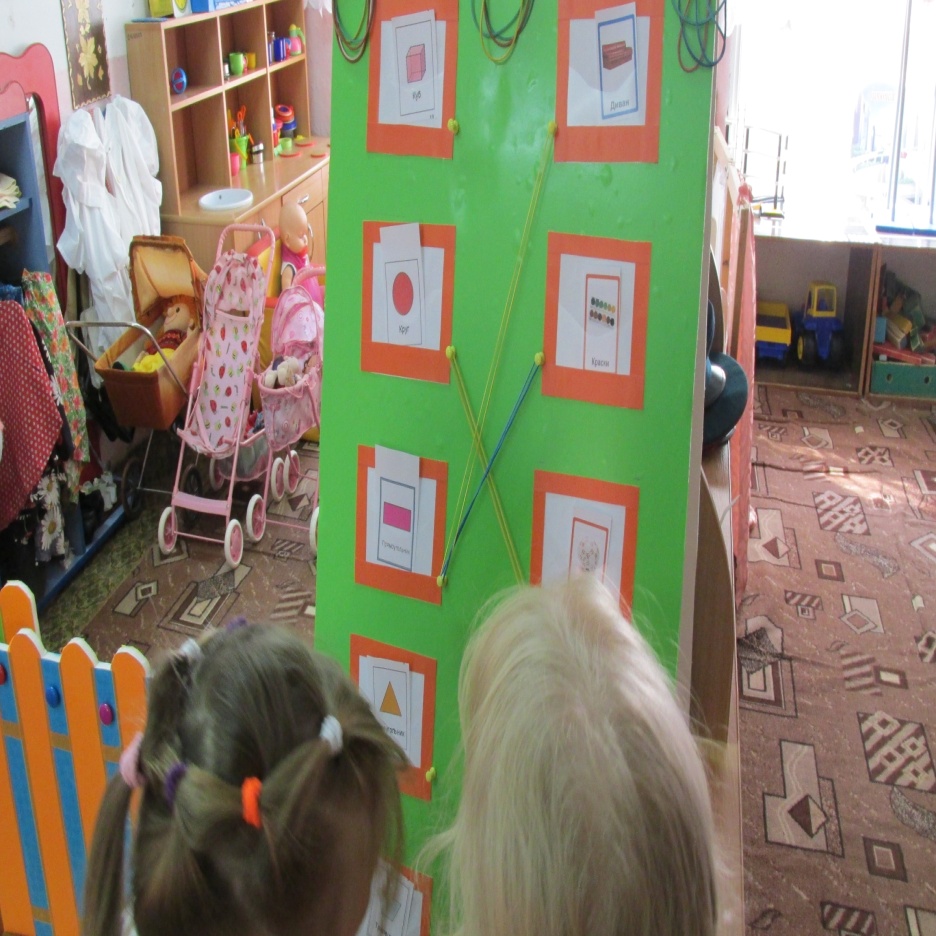 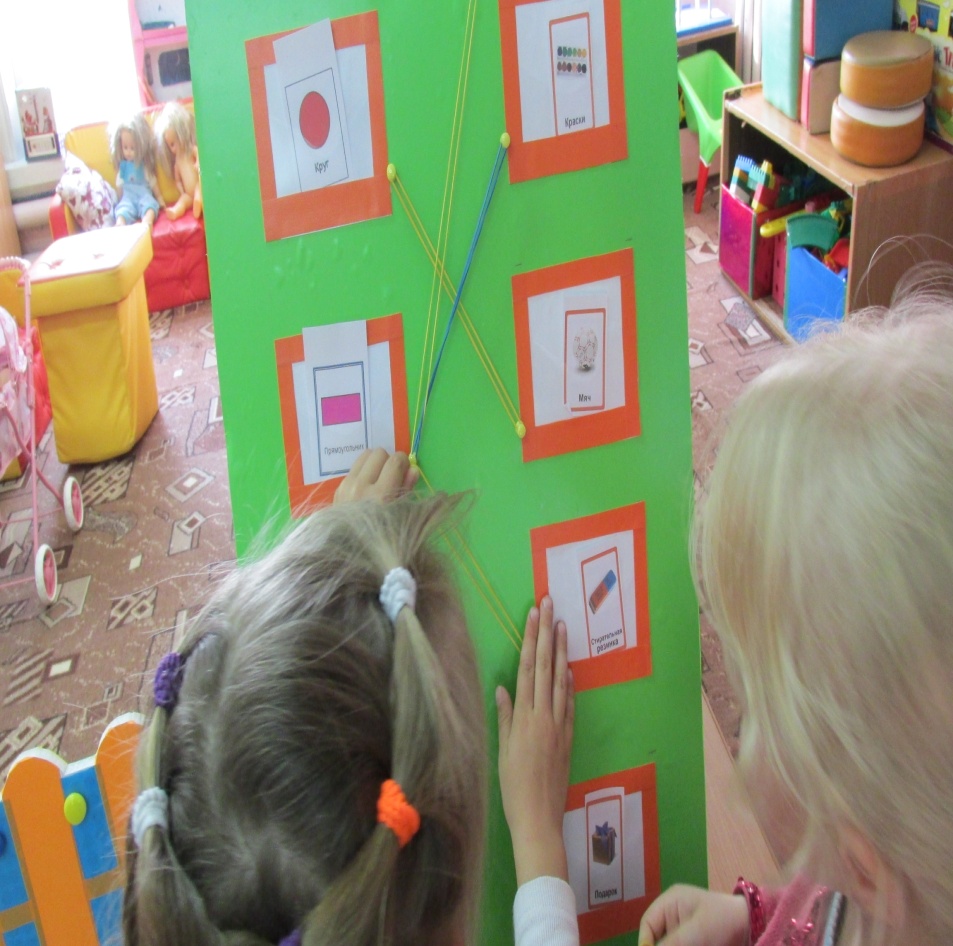 «Помоги Чебурашке найти и исправить ошибку»
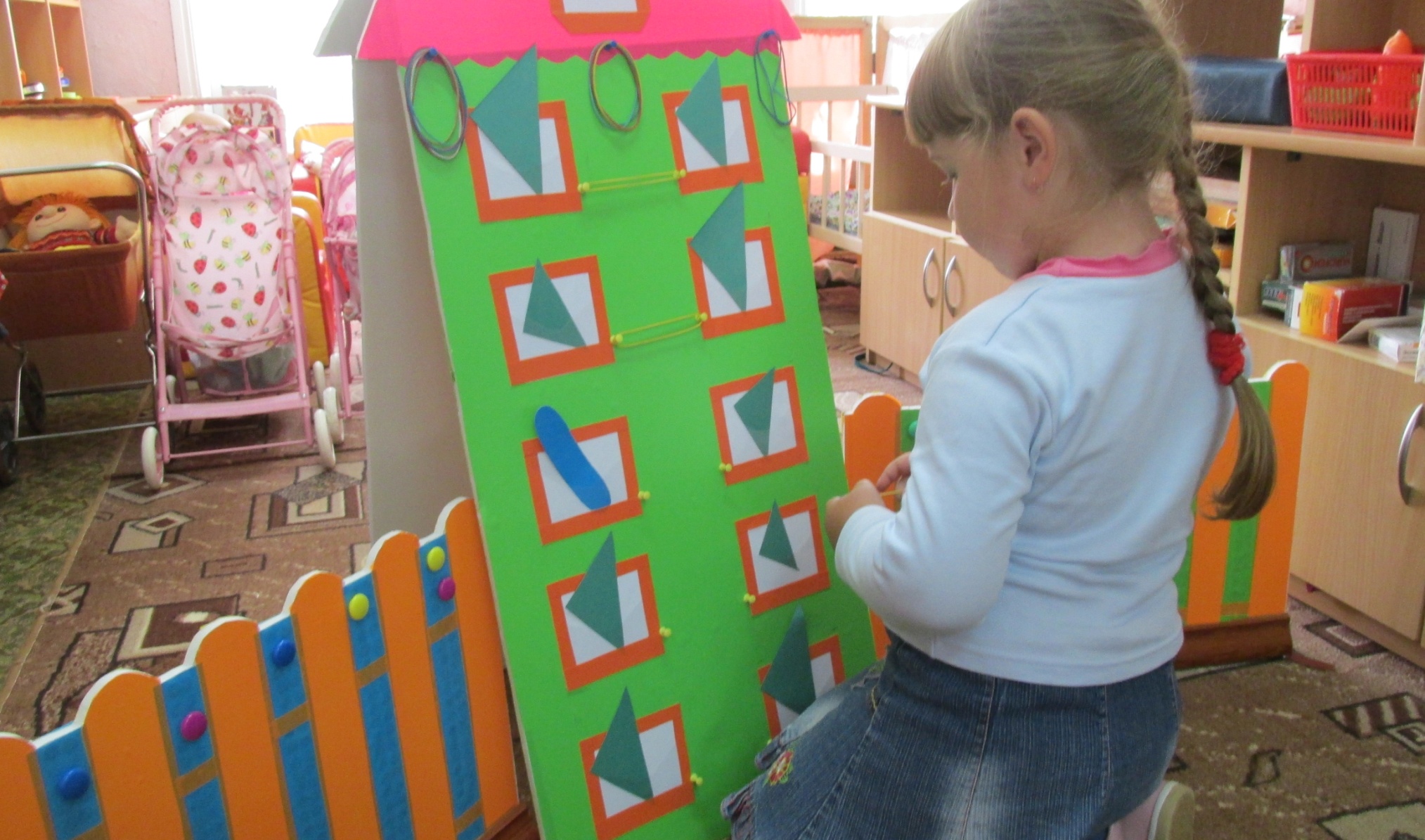 «Сосчитай сколько предметов?»
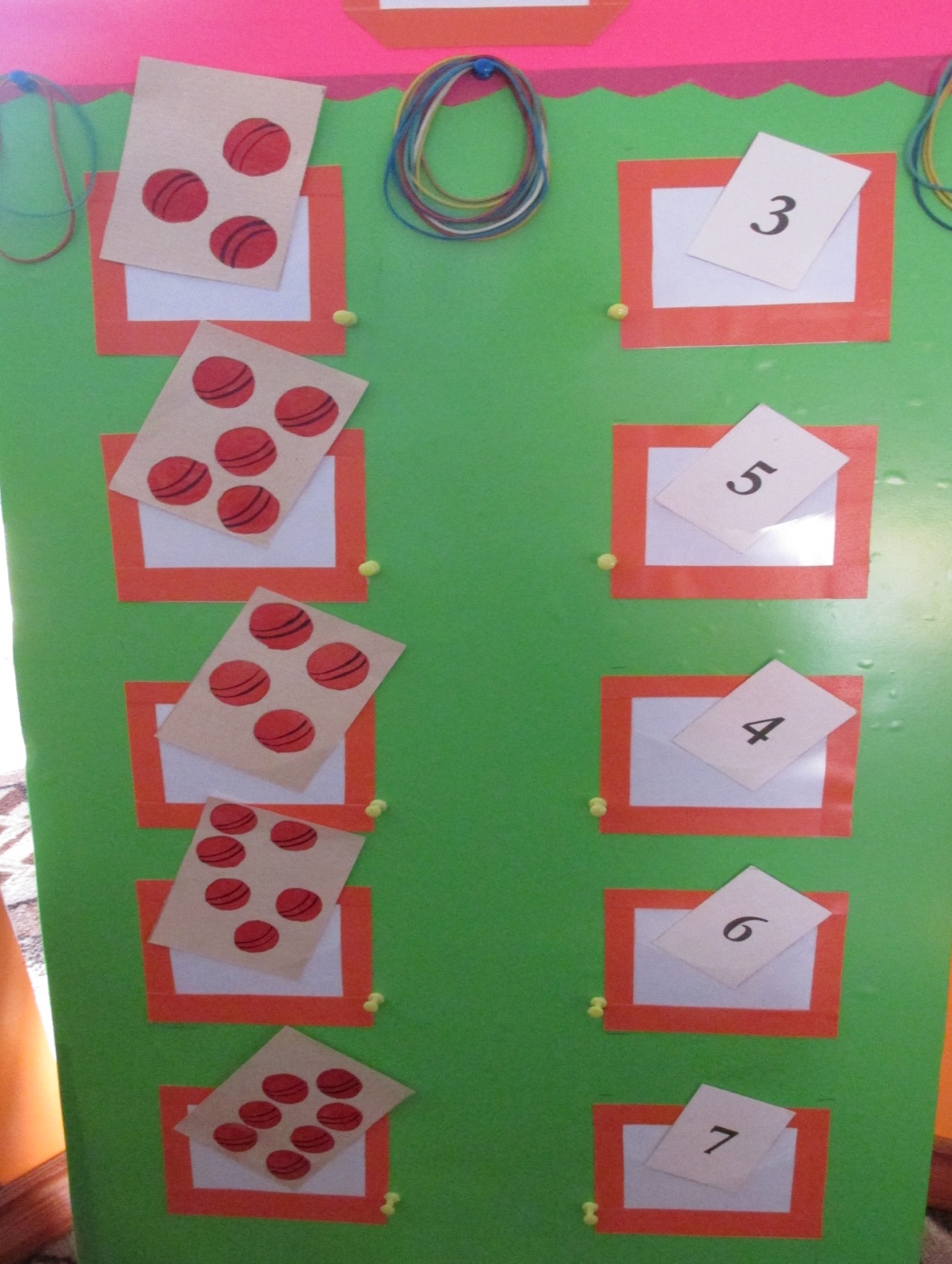 «Числовой домик»
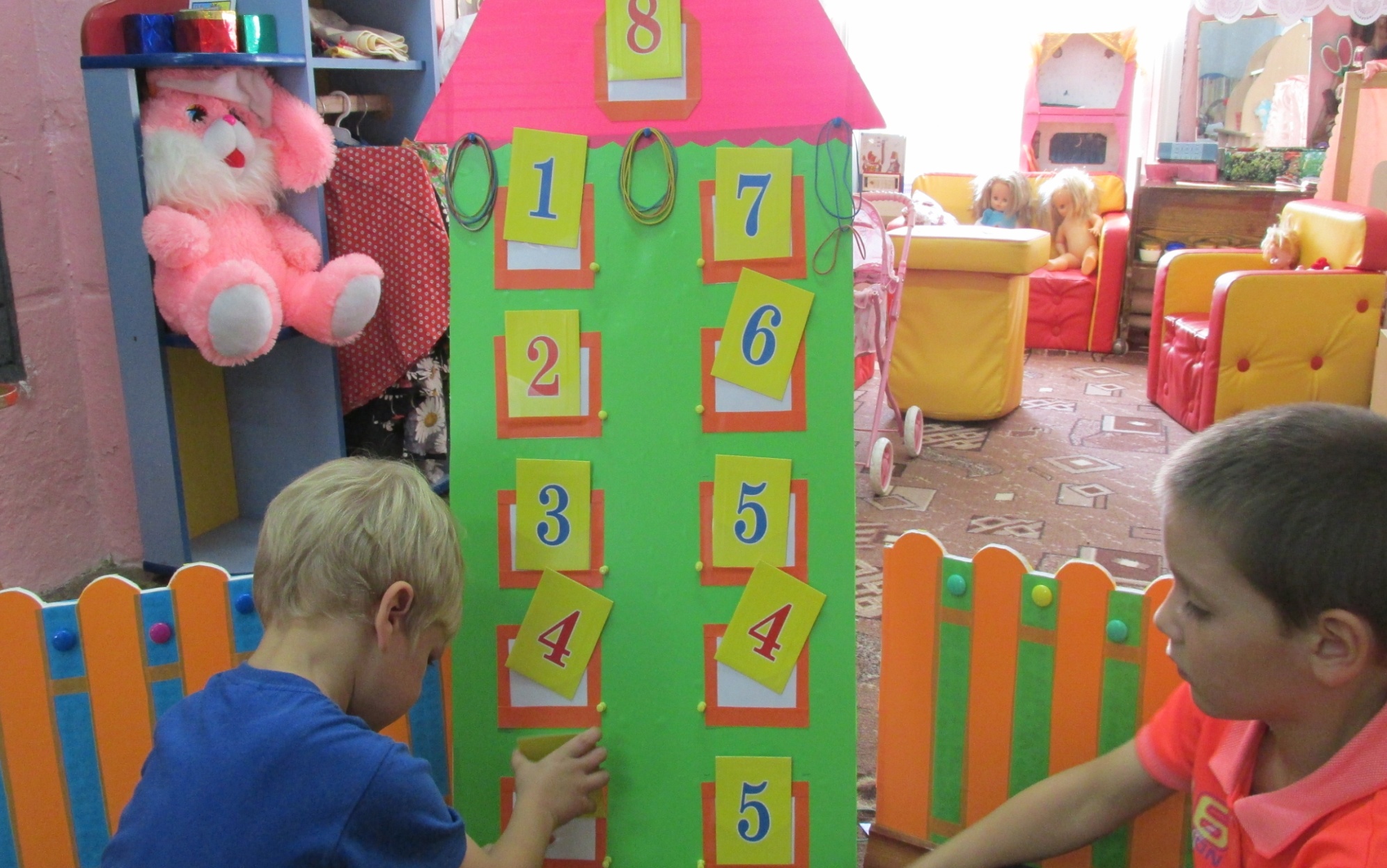 Решение примеров на сложение и вычитание в пределах 10.
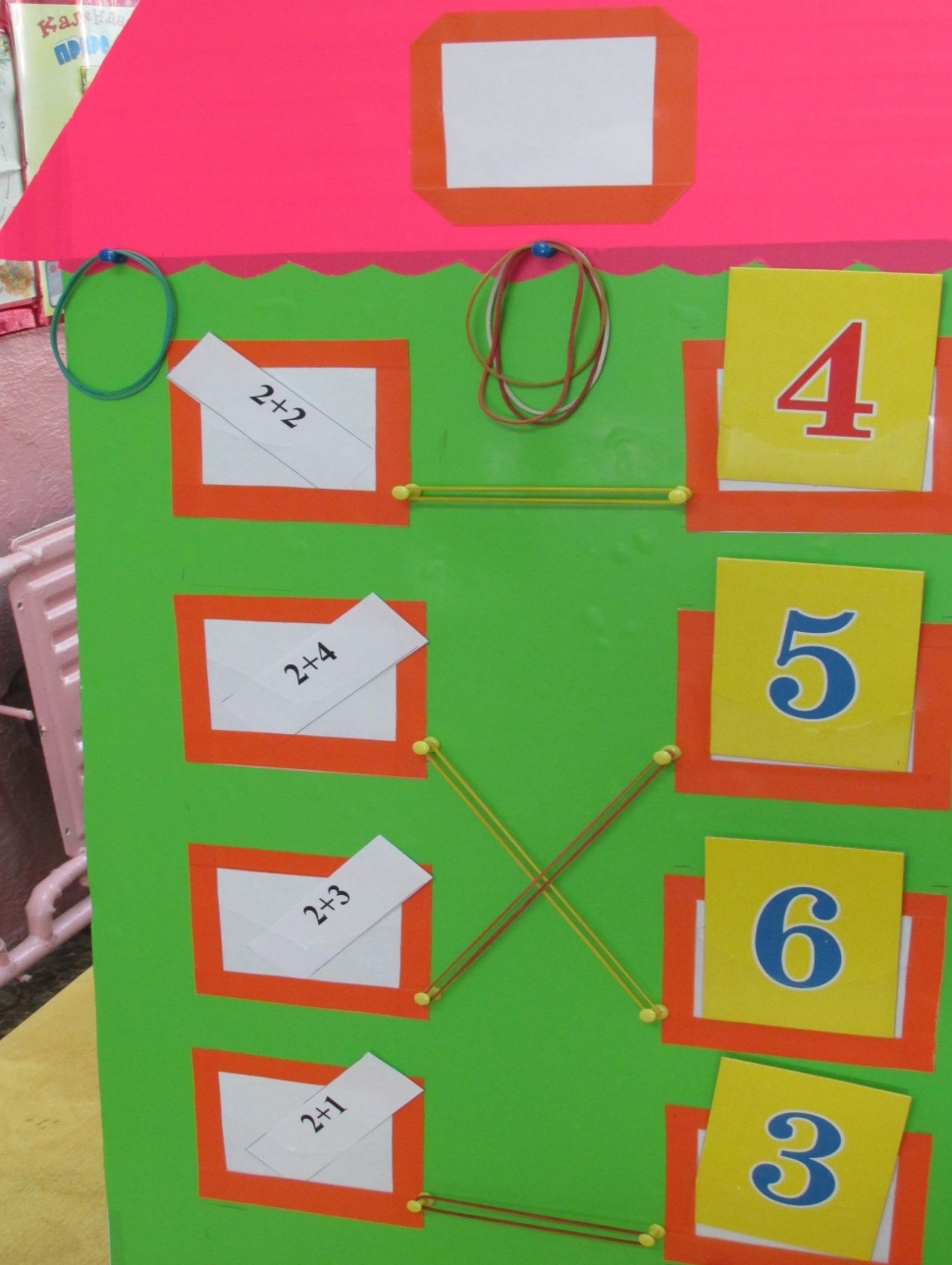 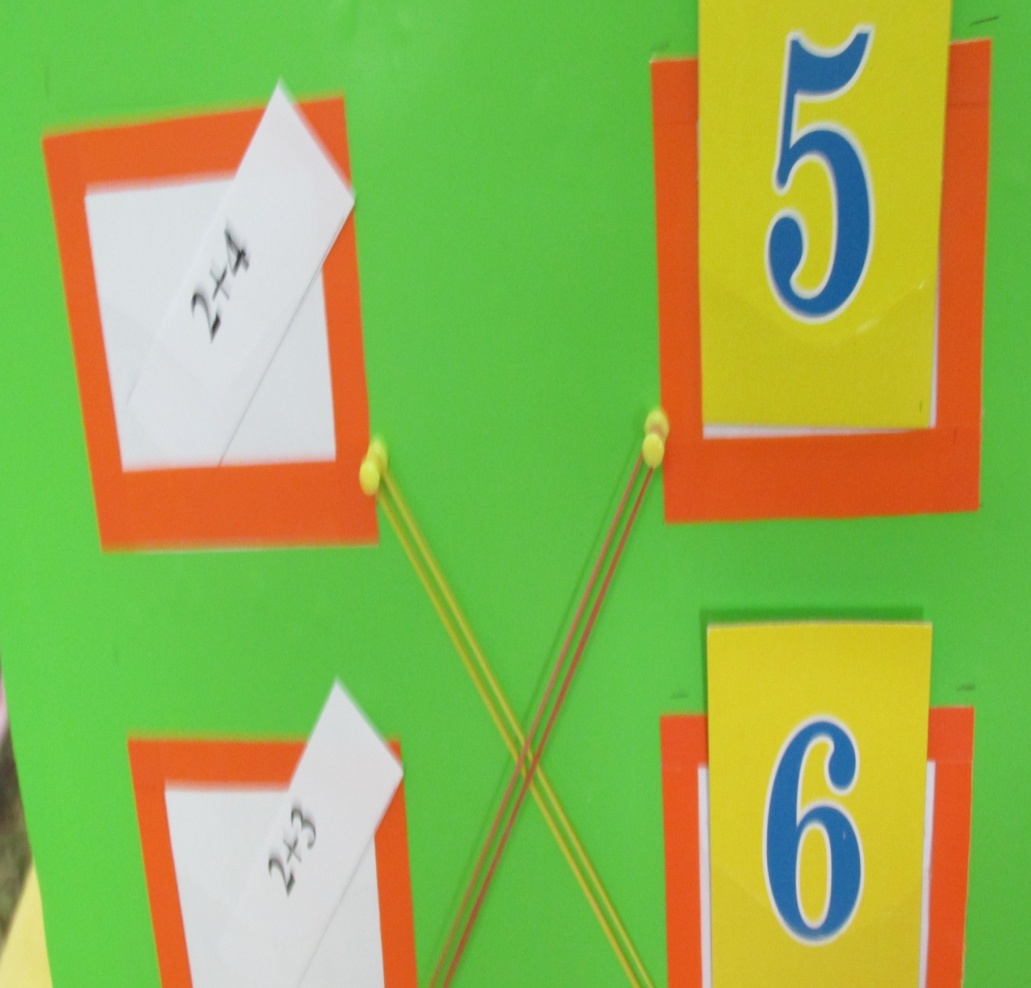 «Матрешки идут в гости»
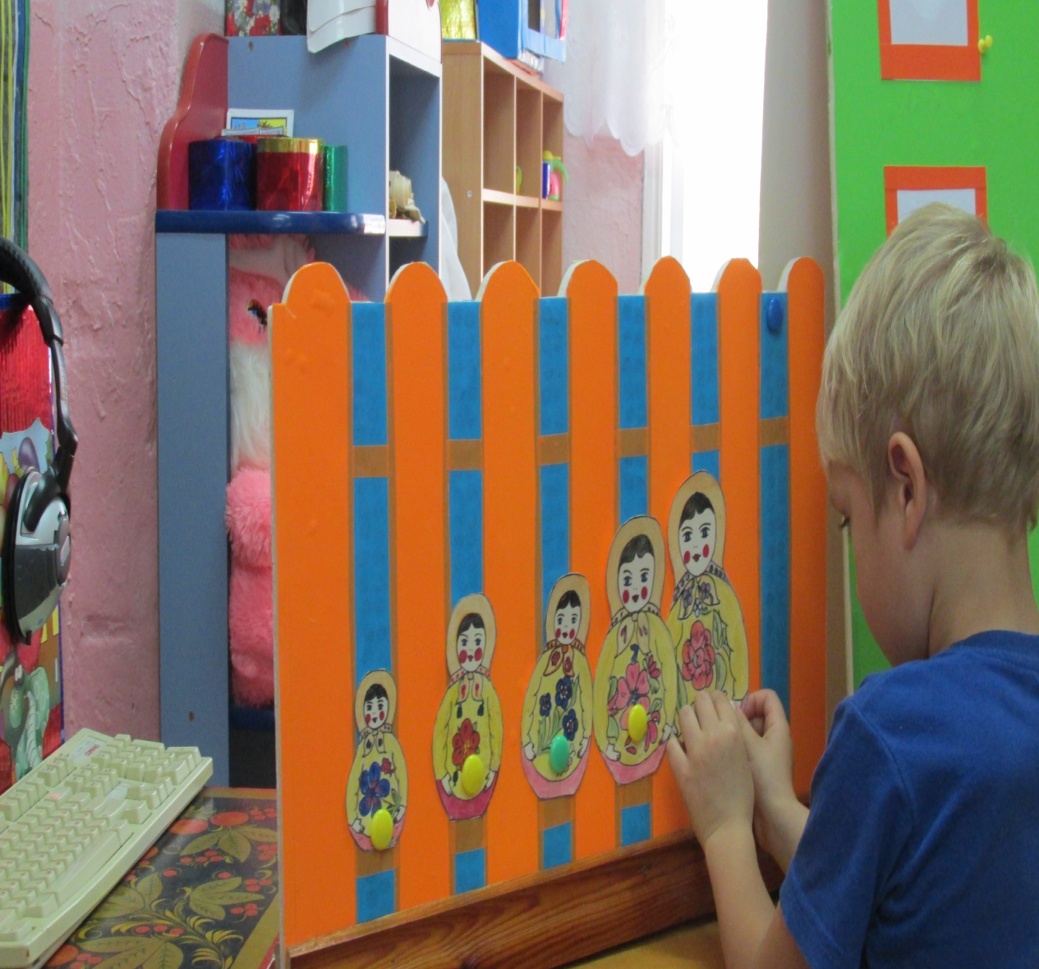 «Матрешки возвращаются домой»
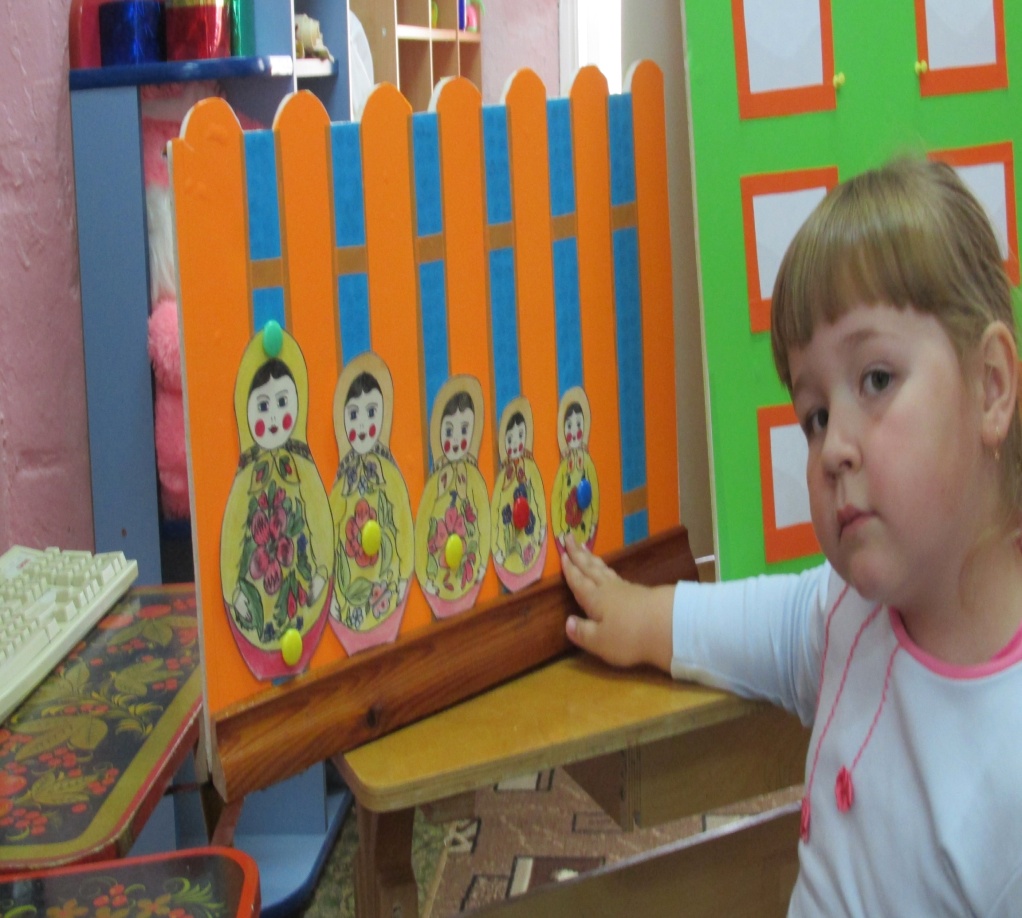 «Посади деревья в ряд»
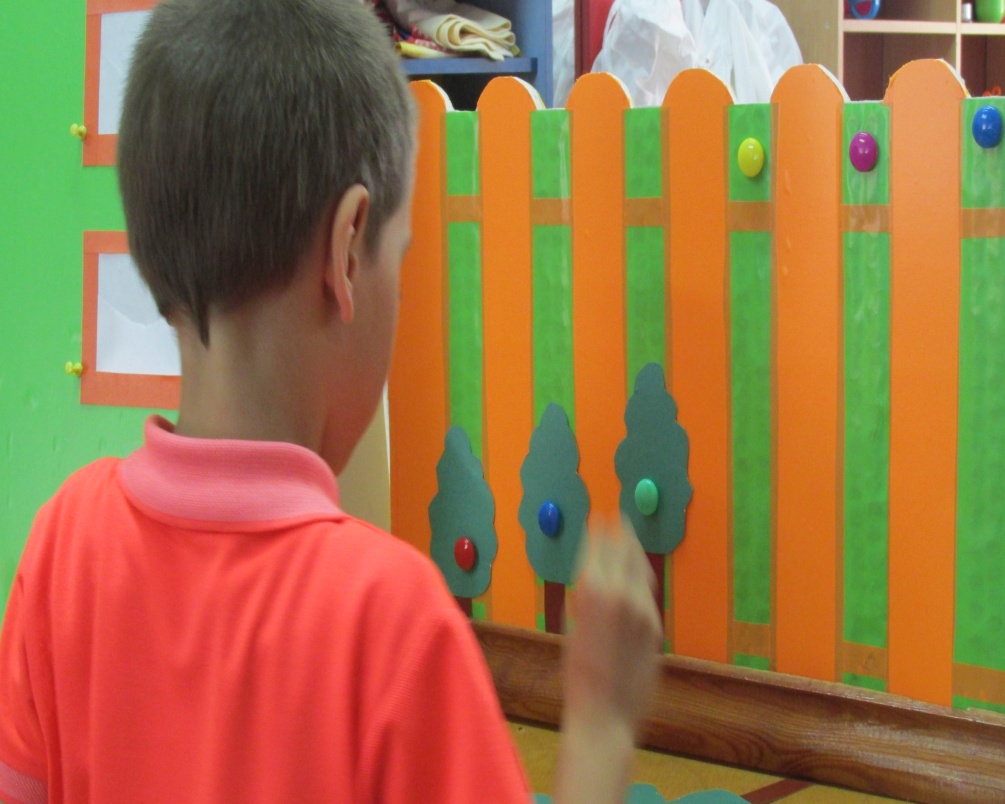 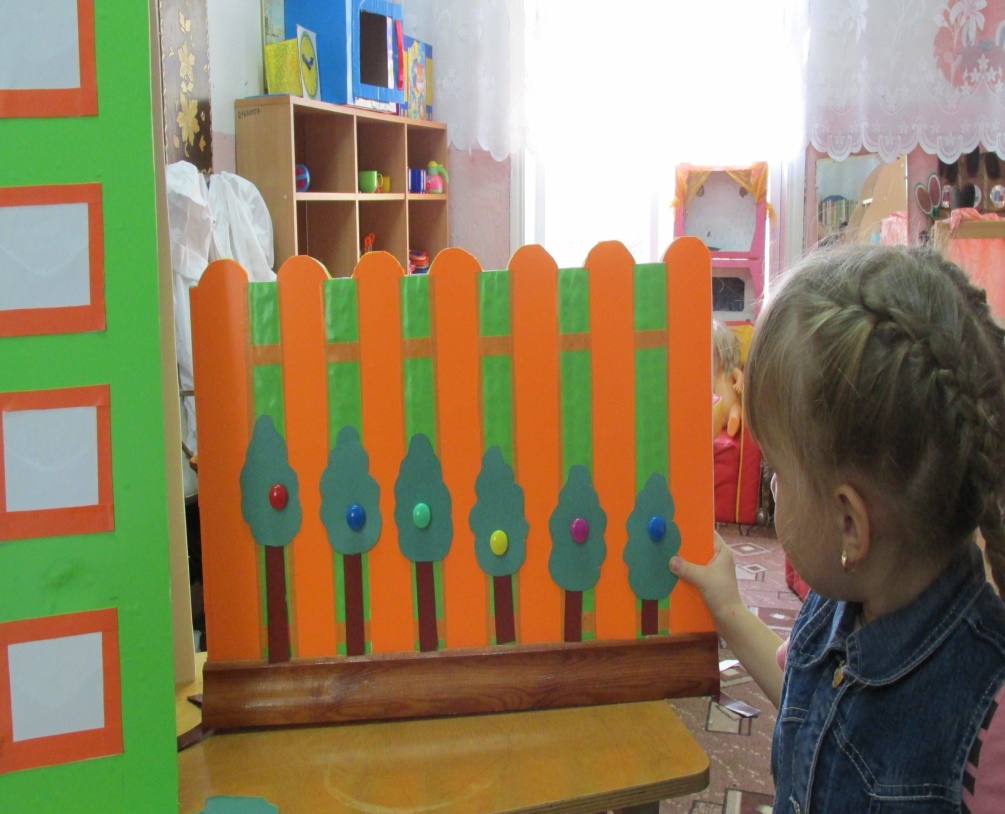 «Ёлочки из треугольников»
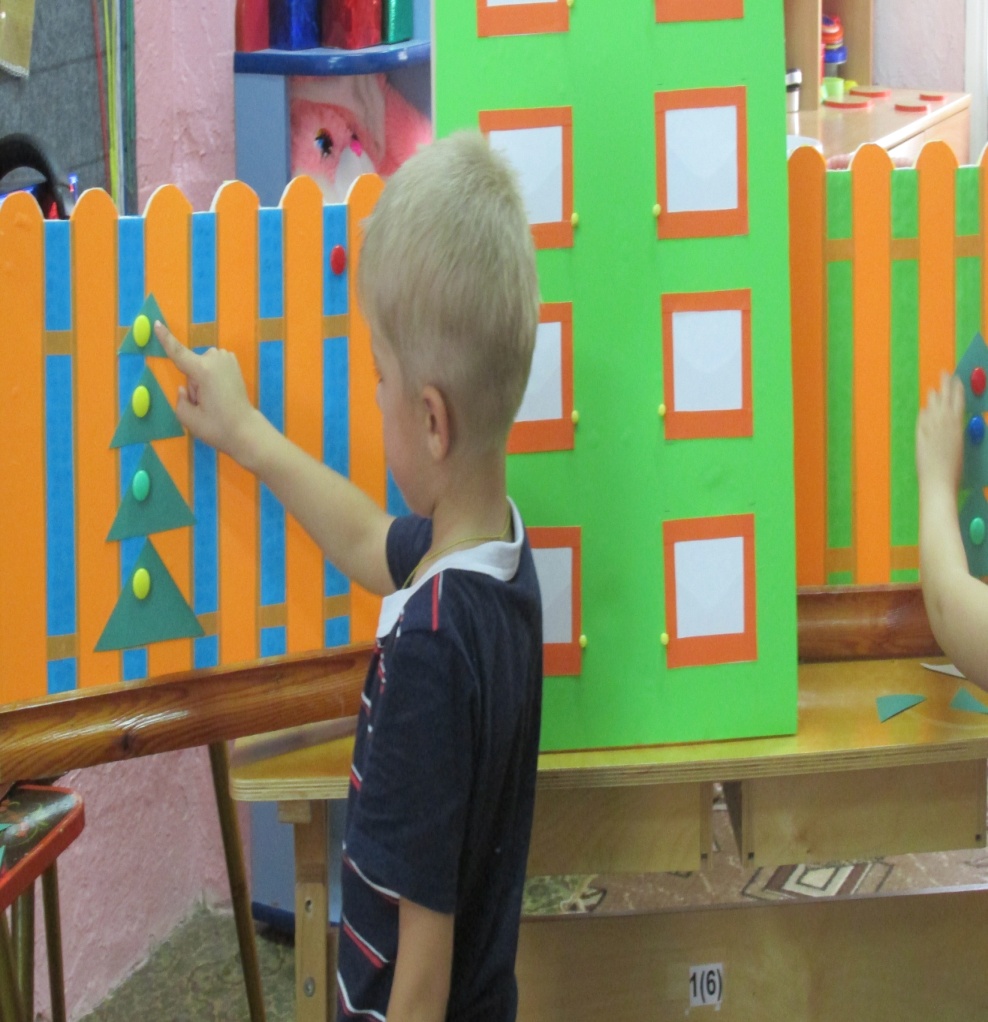 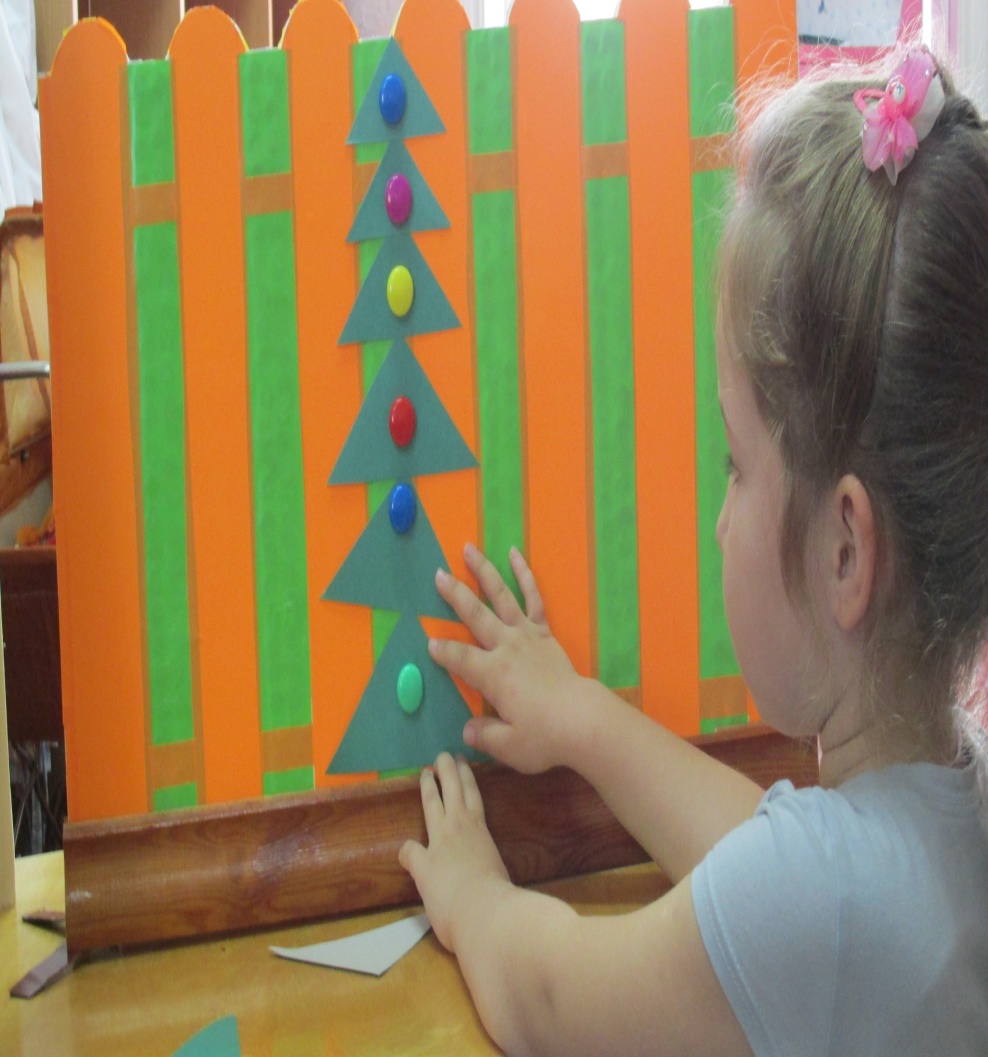 «Собери пирамидку»
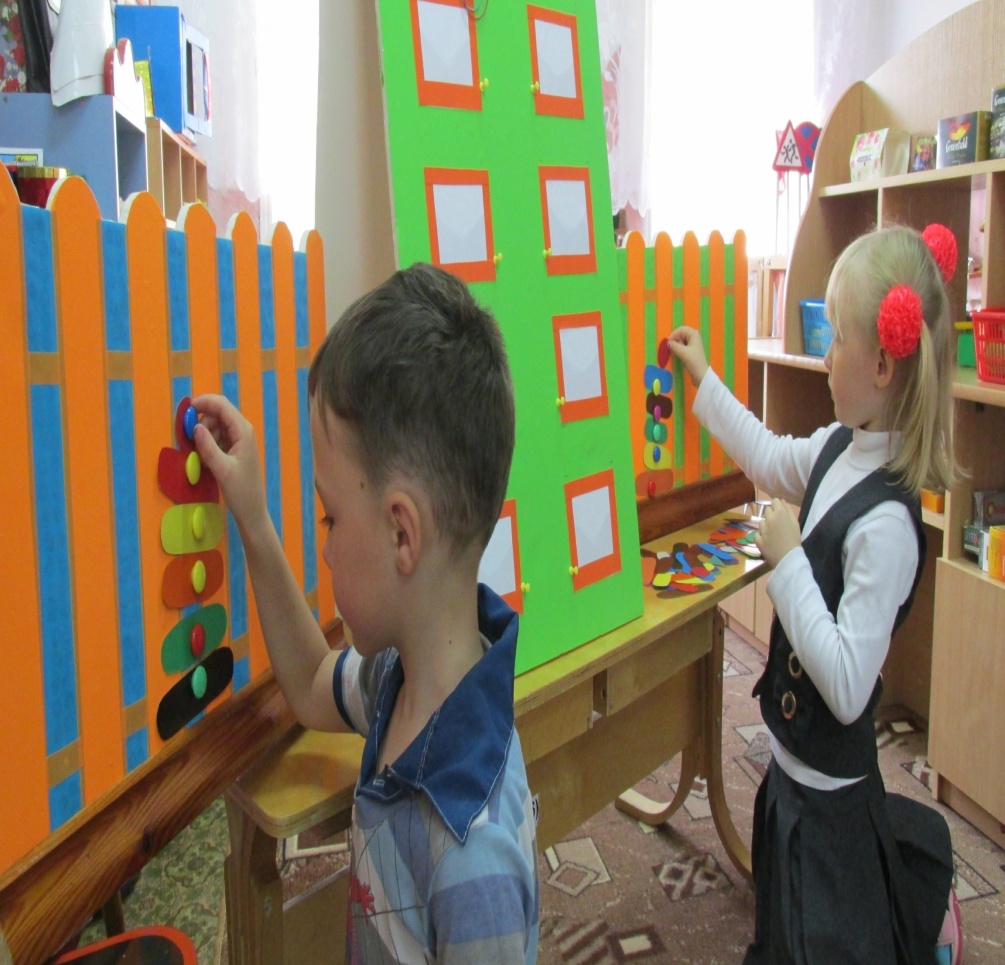 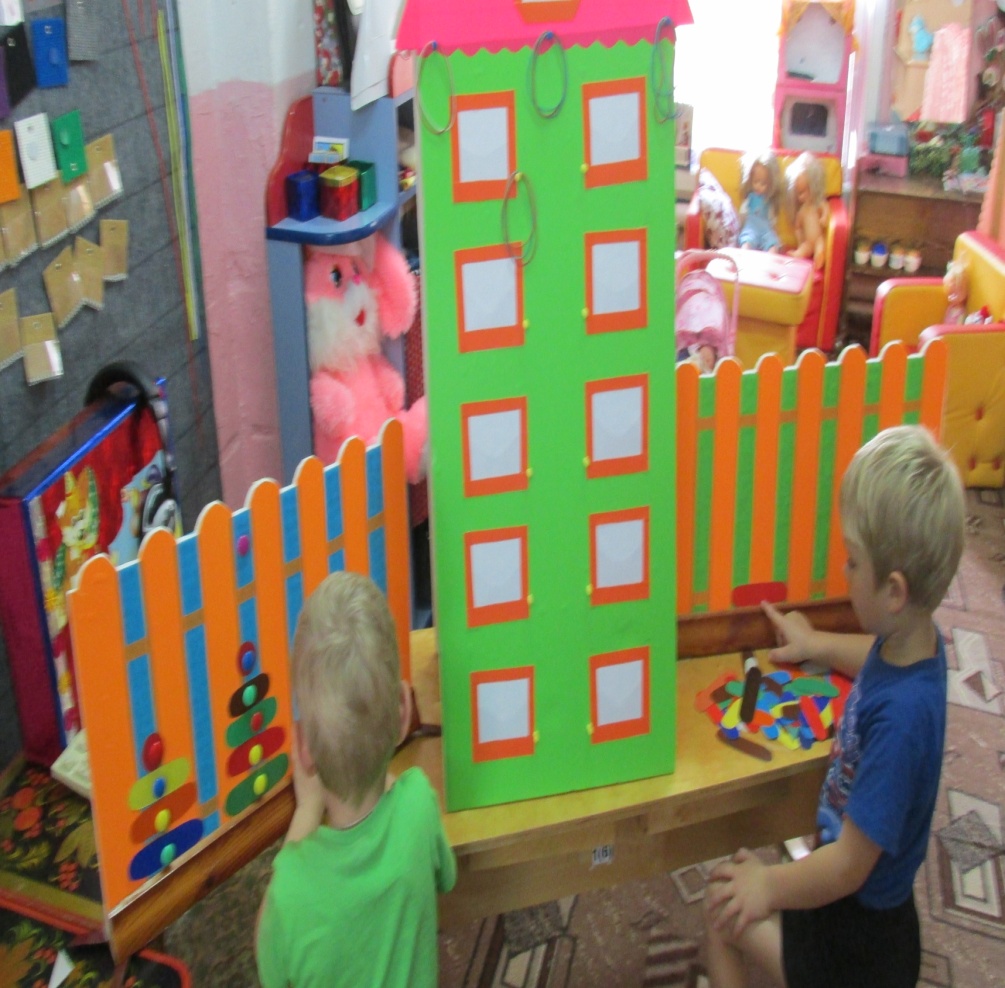 «Цветные окошечки»Что похоже на зелёный треугольник?
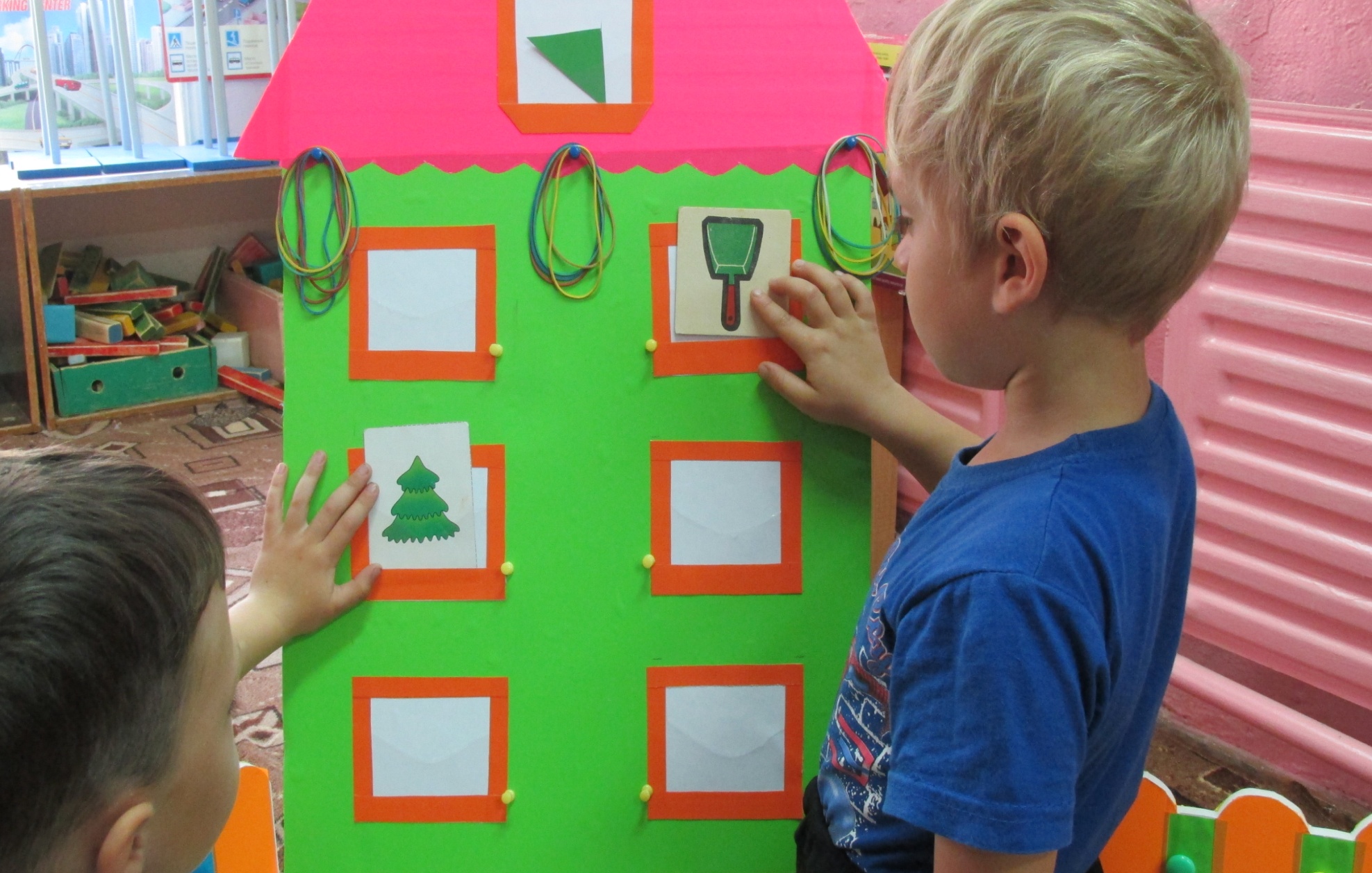 «Что похоже на кружок?»
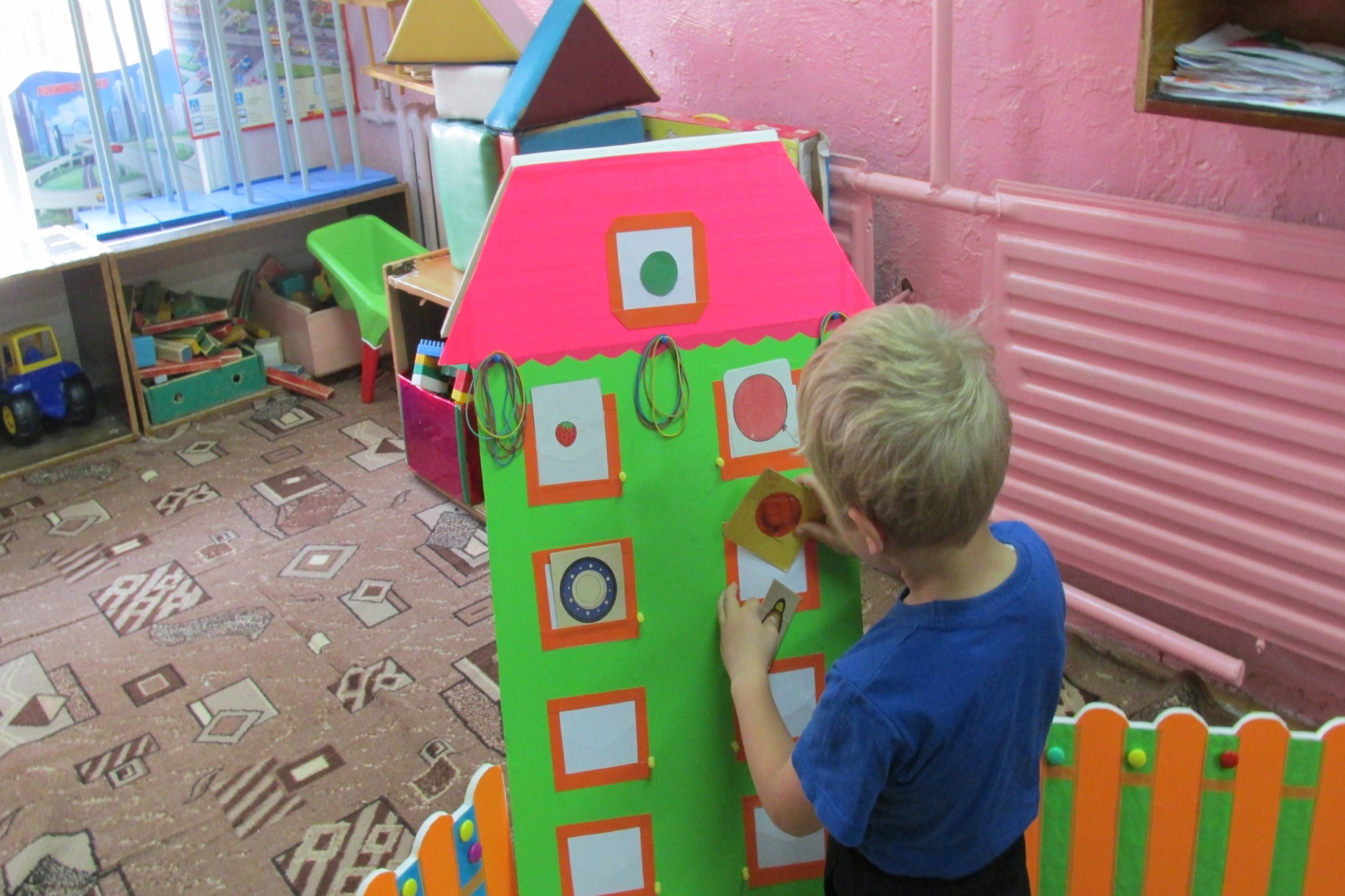 «Что красного цвета?»
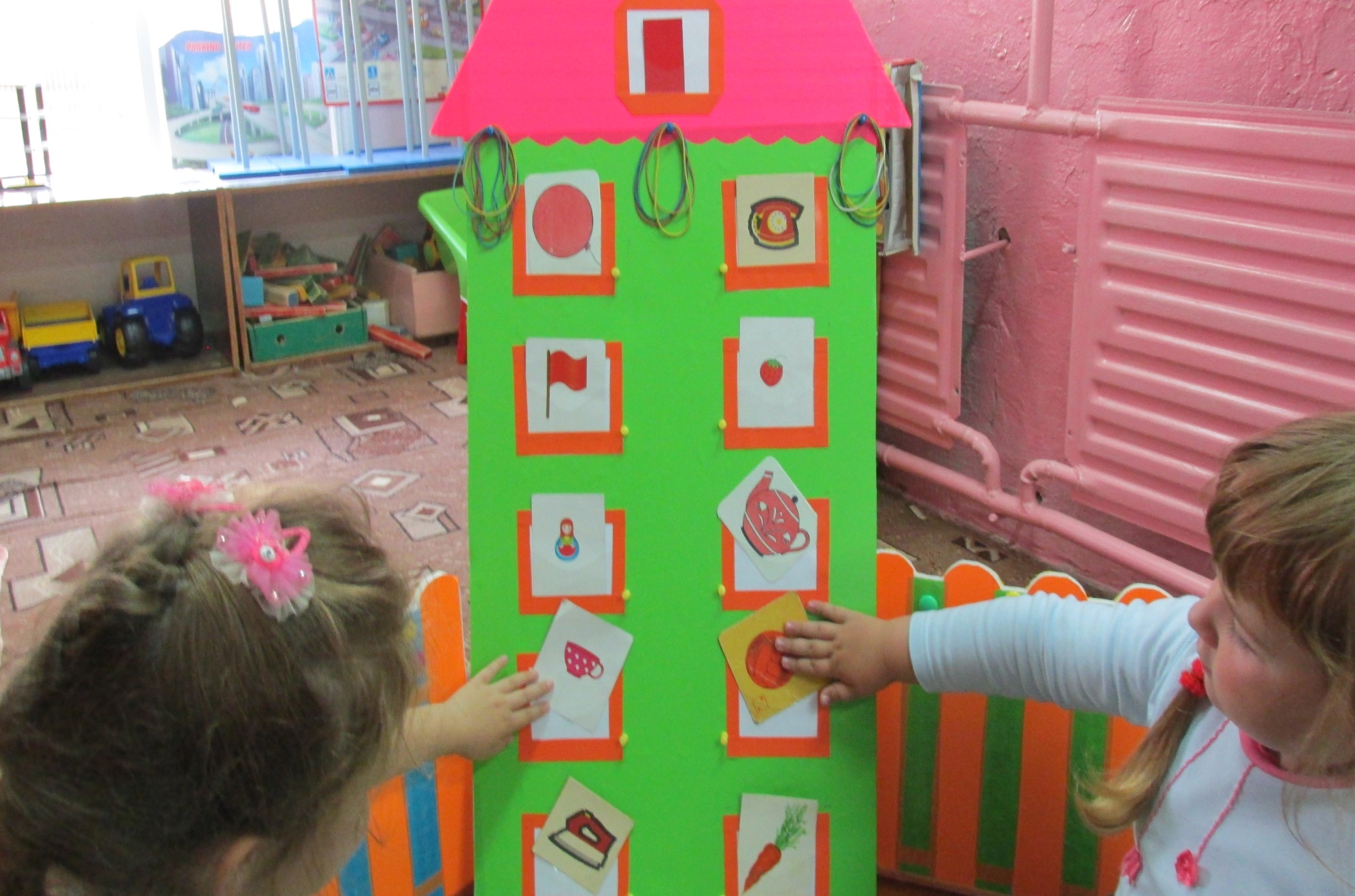 «Найди детёнышам их мам»
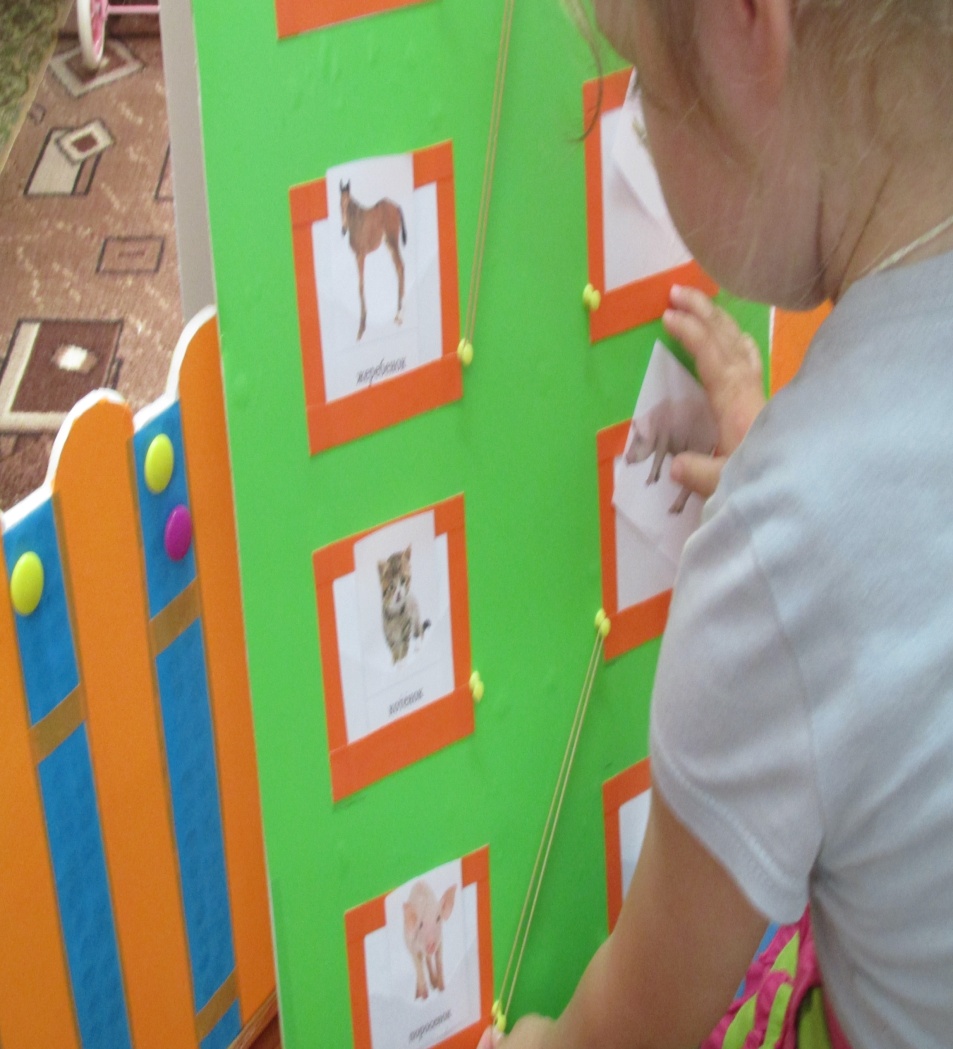 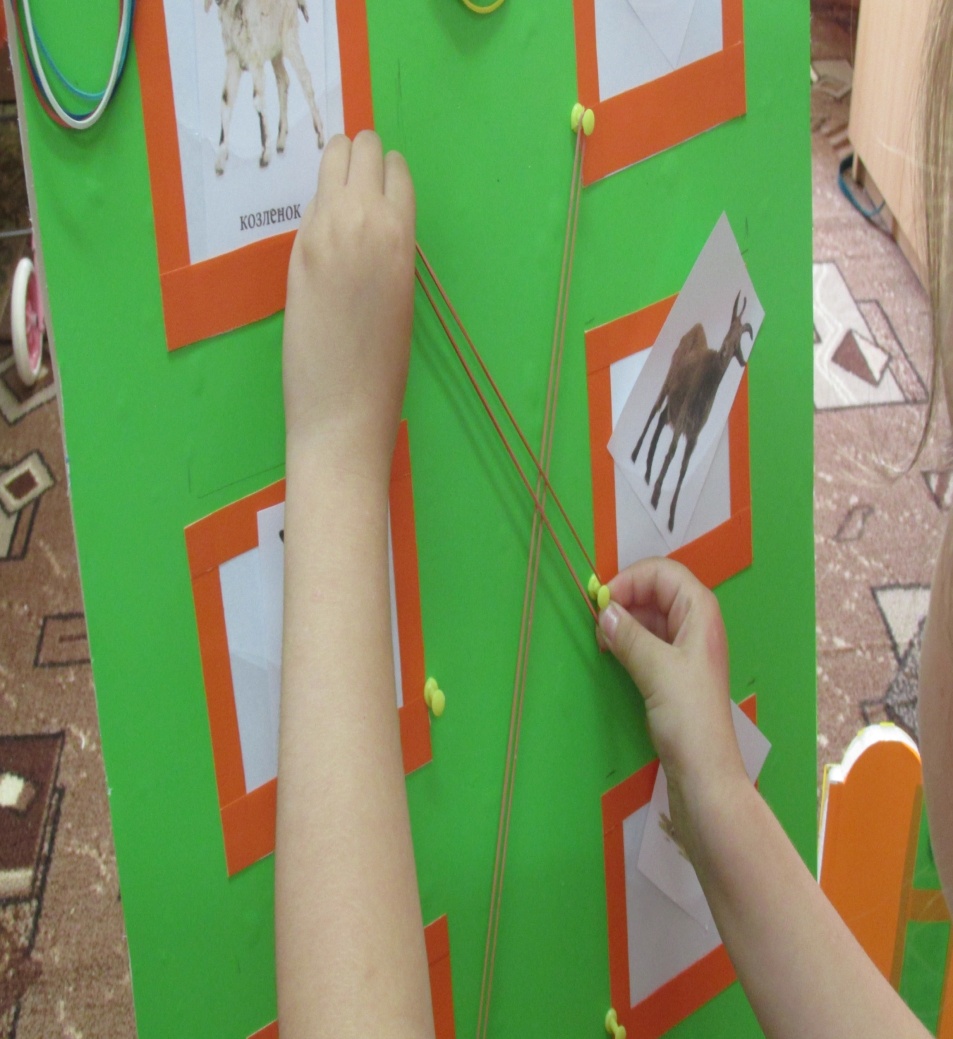 «Засели домик»
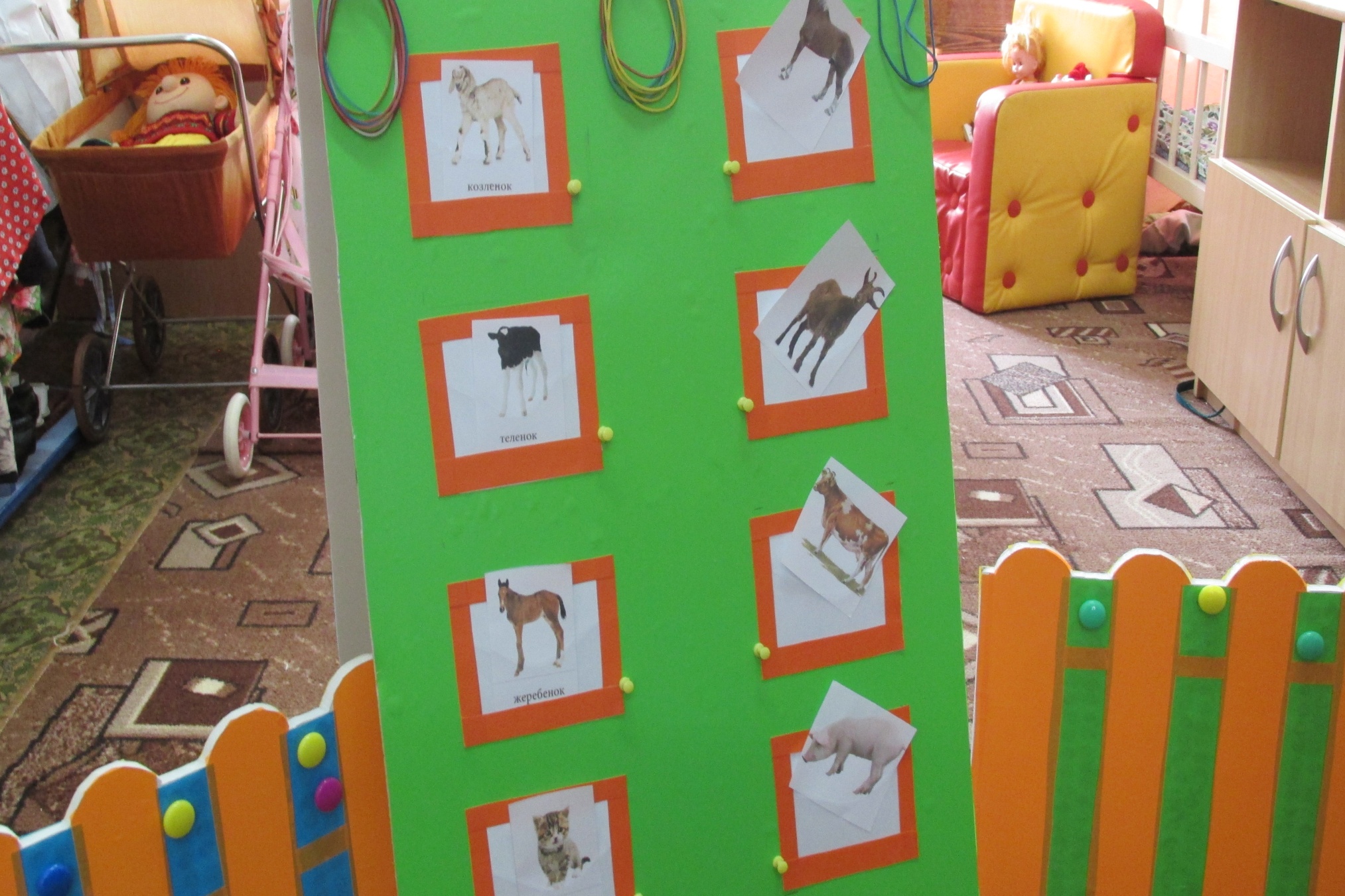 «Зимующие птицы»
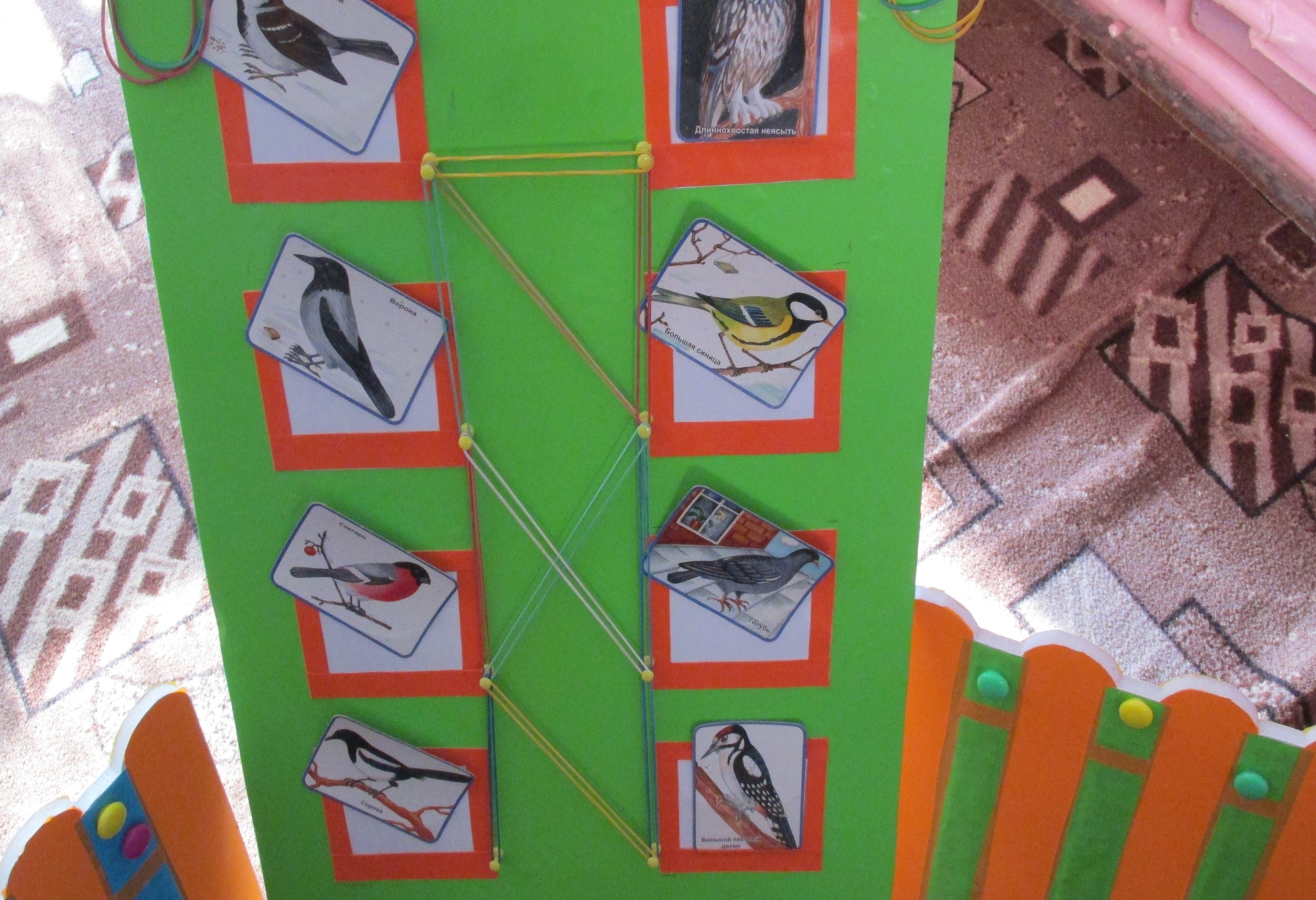 «Кто здесь лишний»
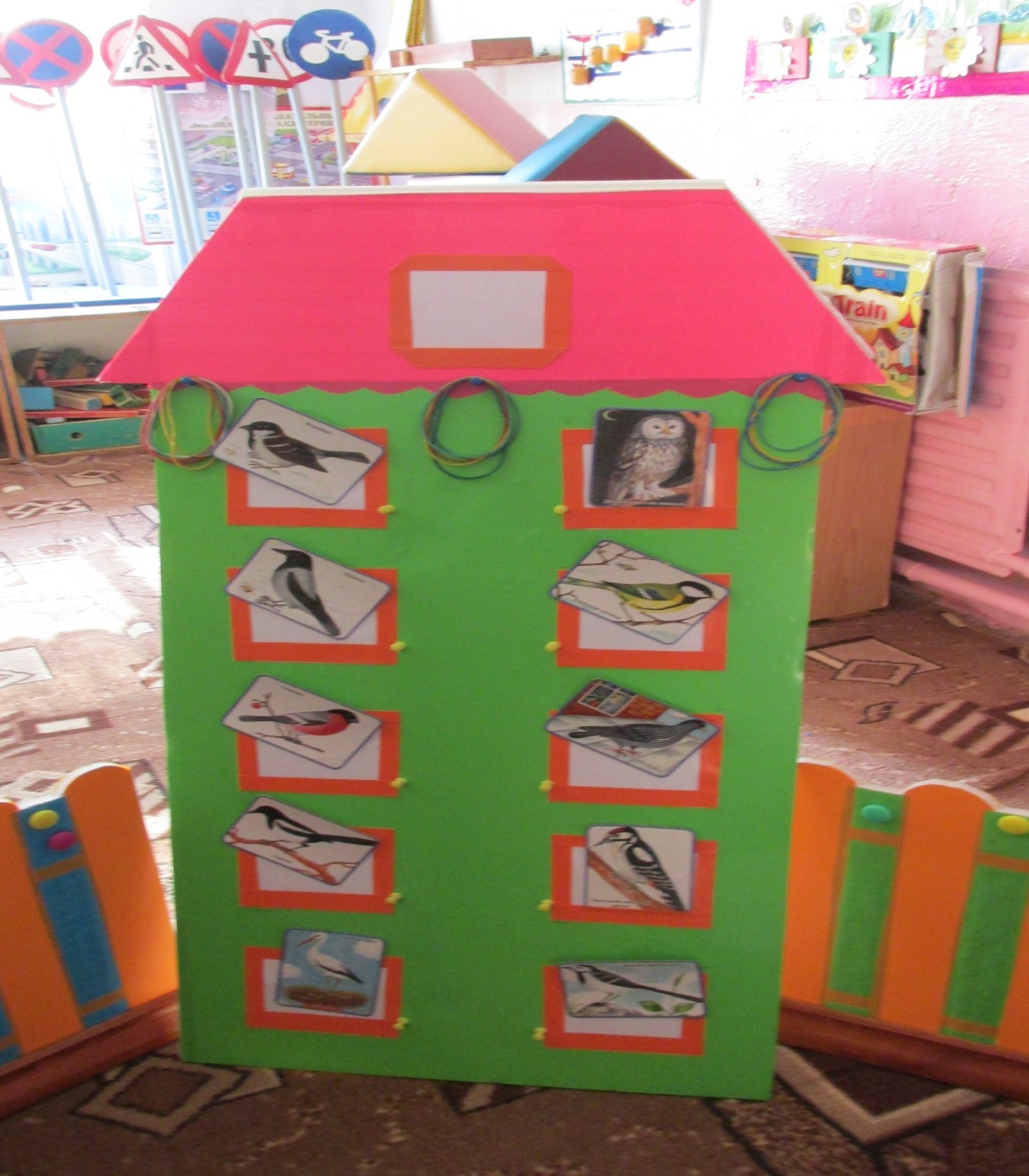 «Съедобное – несъедобное»
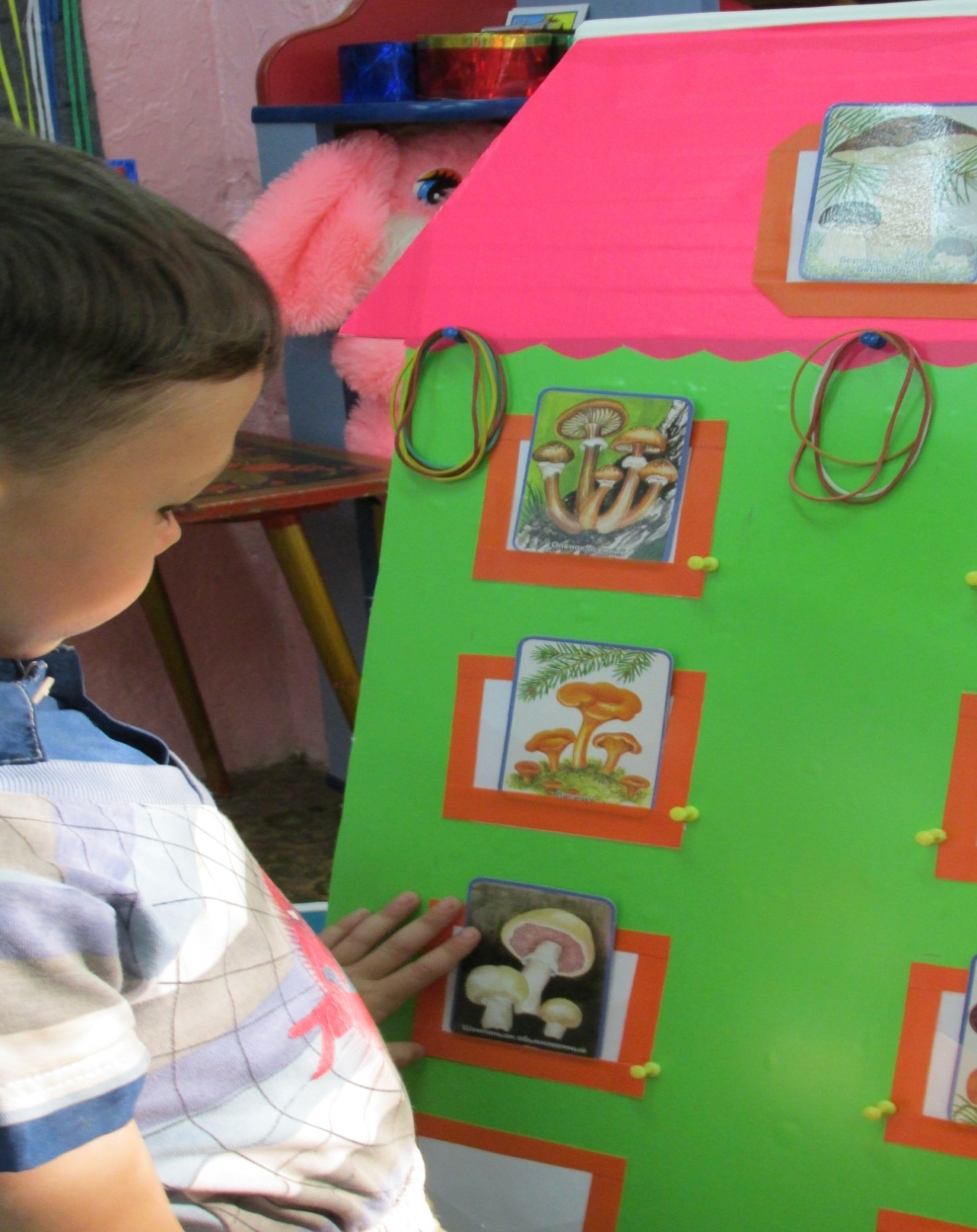 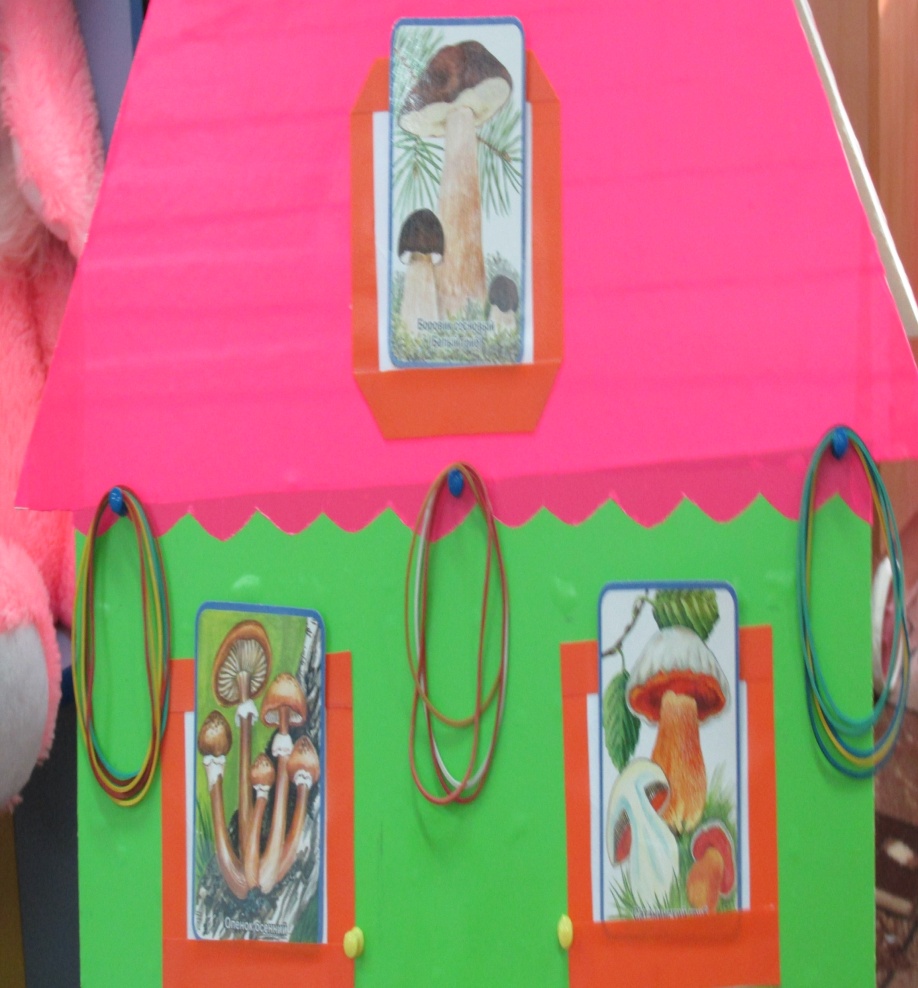 «Узнай и назови цветок»
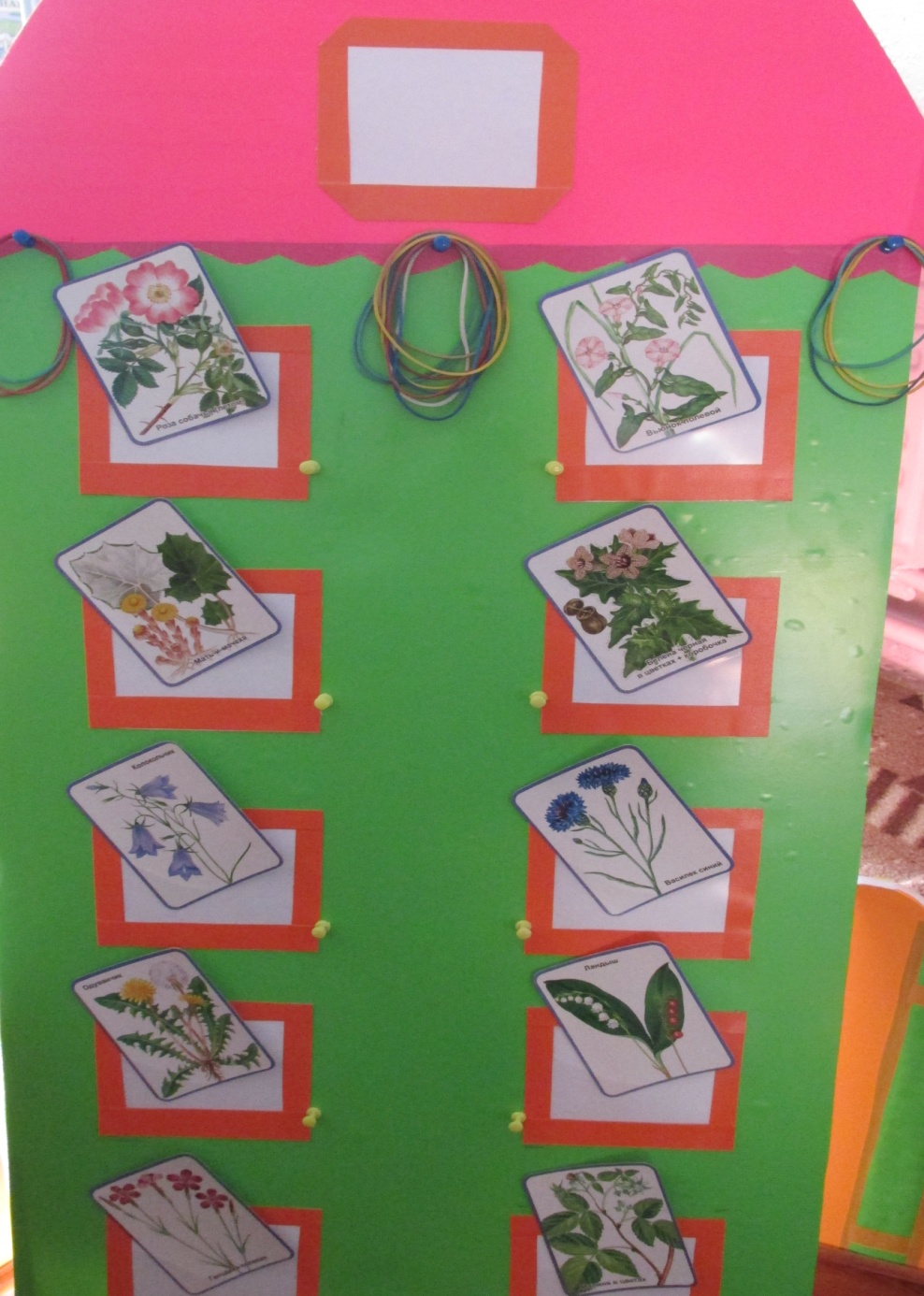 «Четвертый лишний»
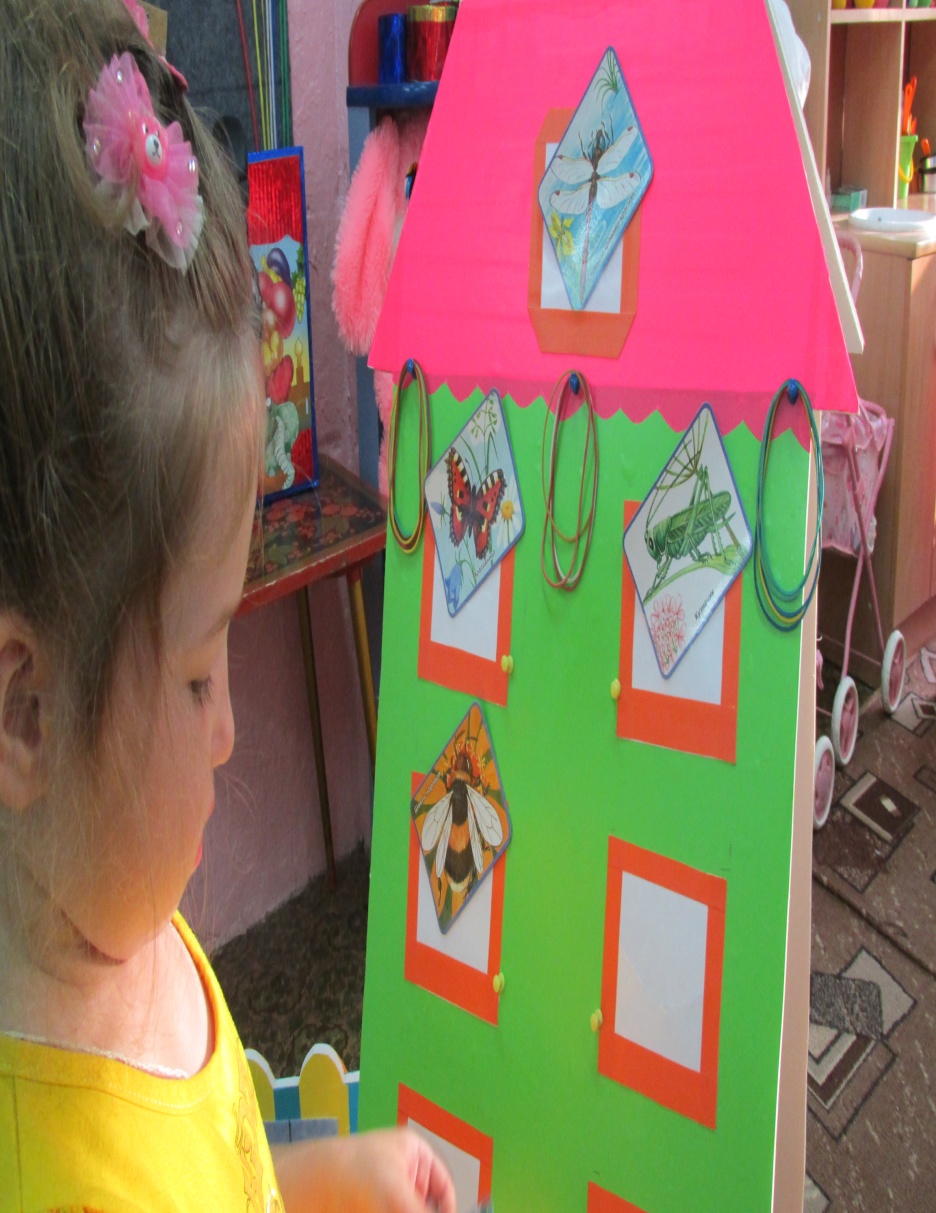 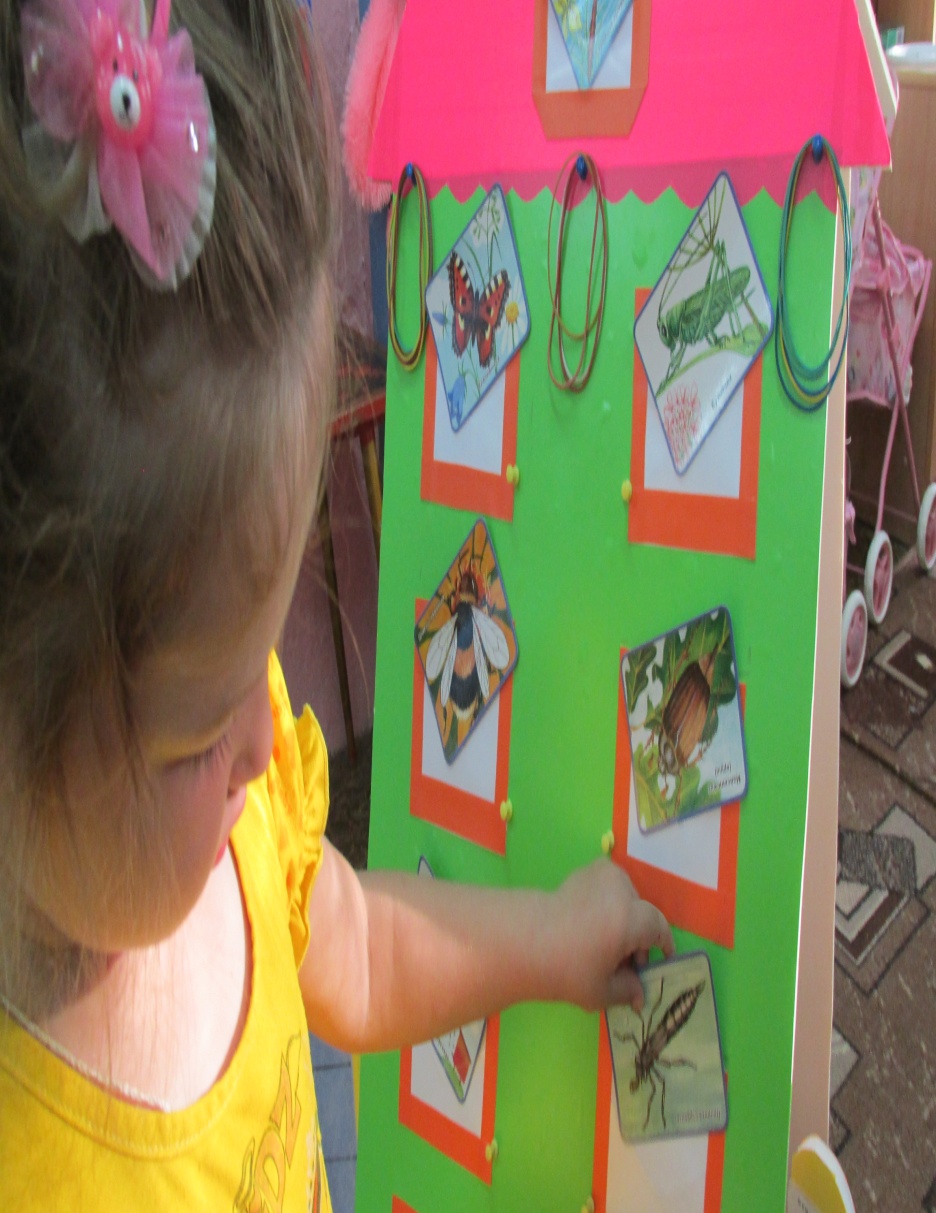 «Угадай, где живут эти животные?»
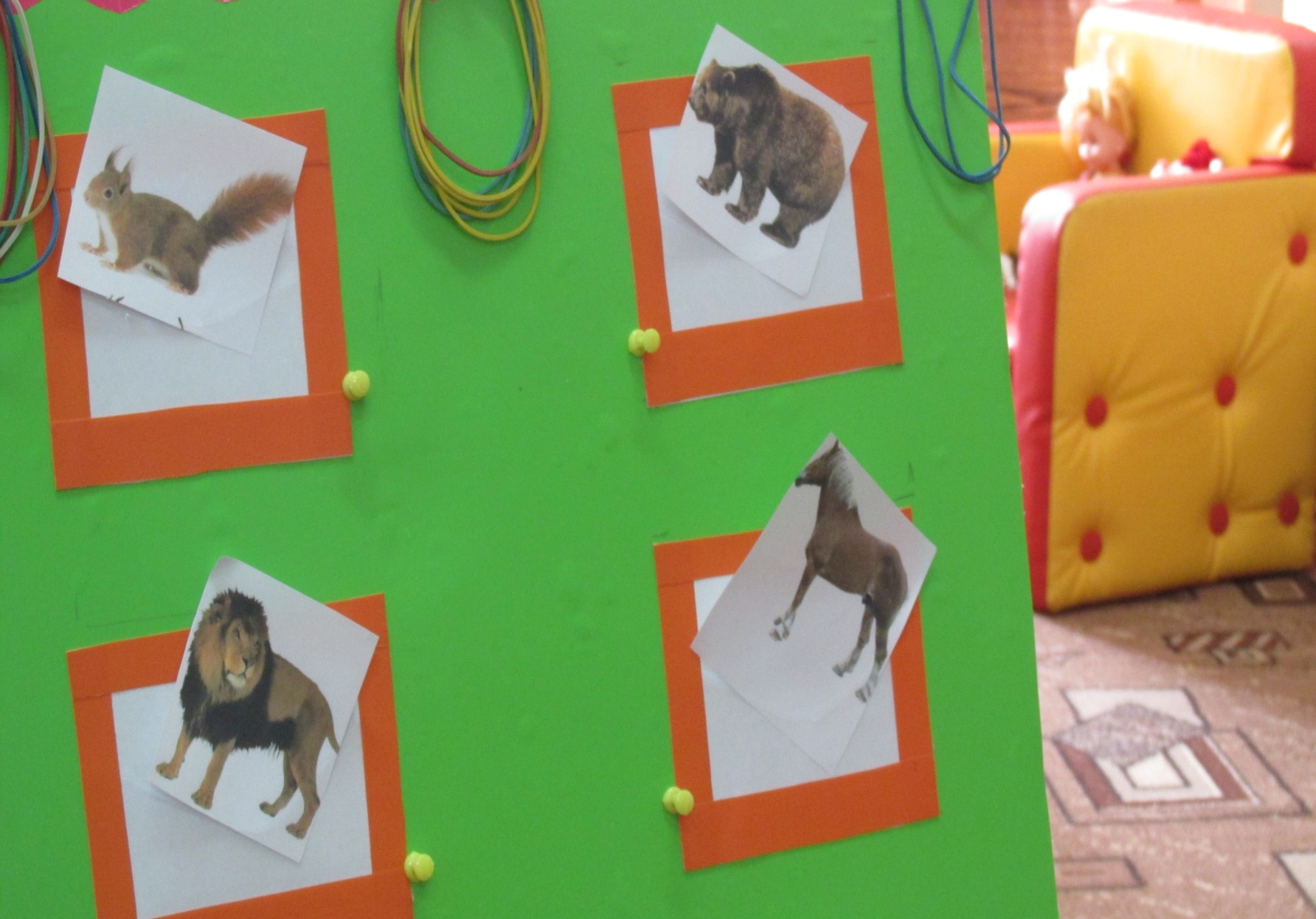 «Найди, кто лишний?»
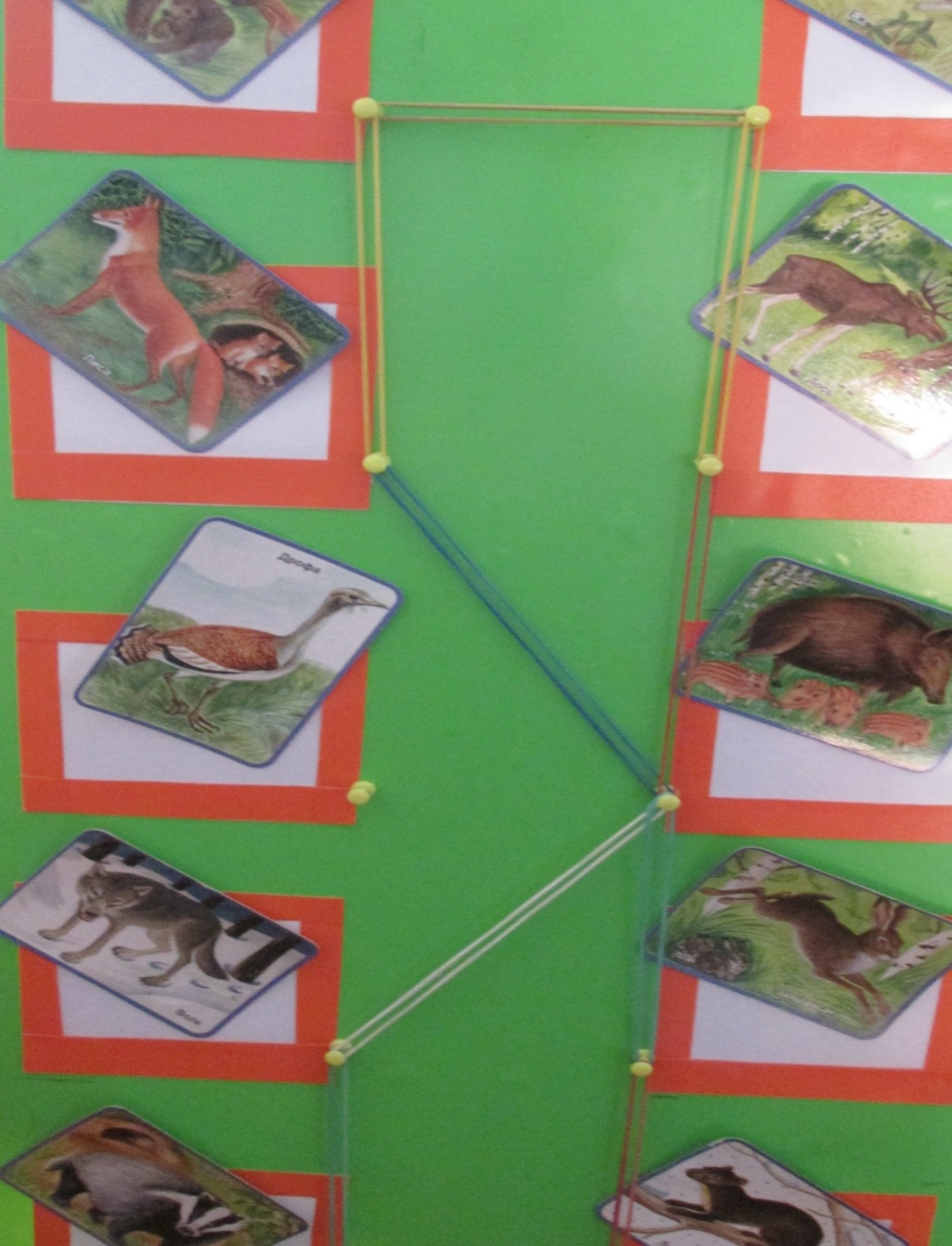 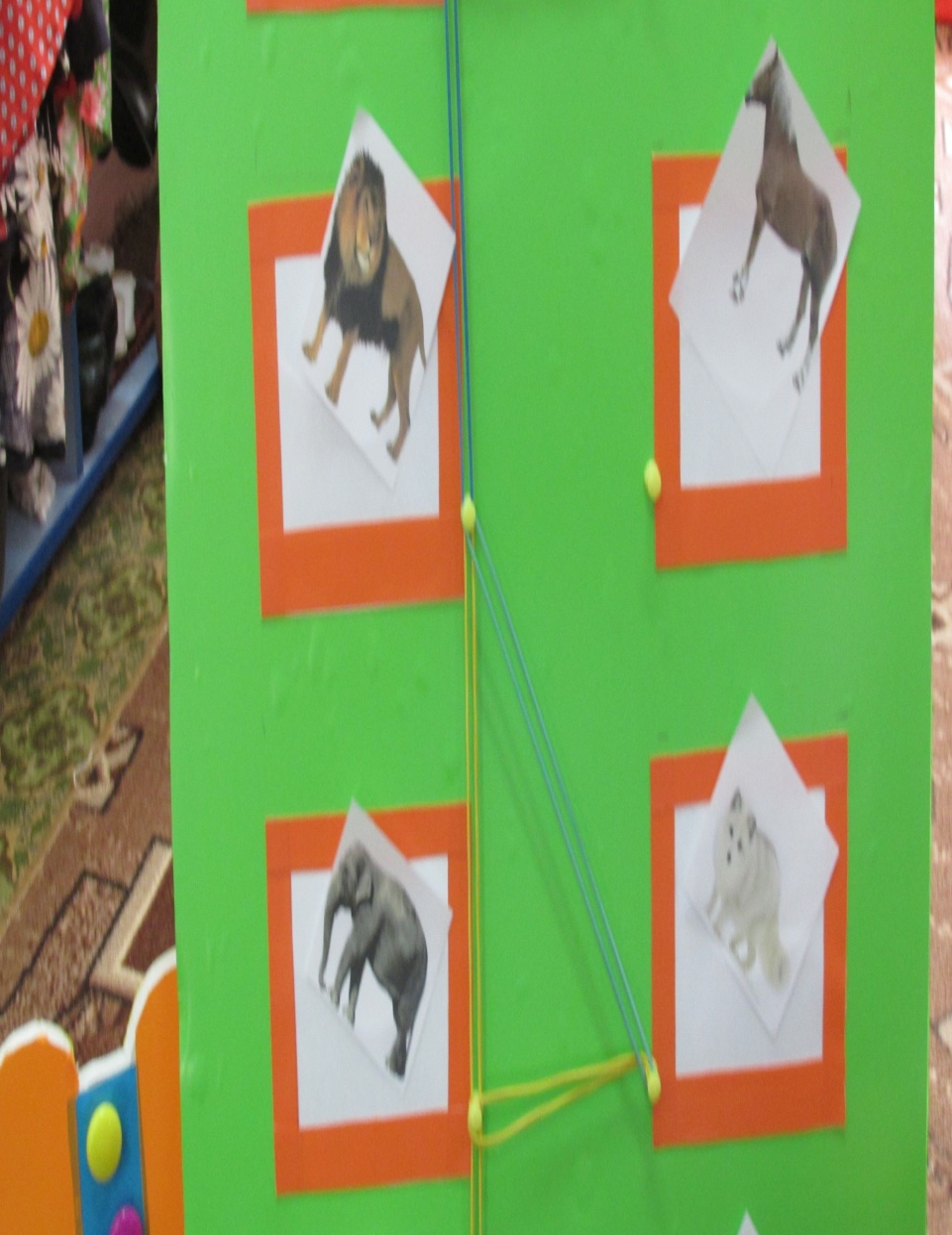 «Составь предложение по опорным картинкам»«Первый звук»
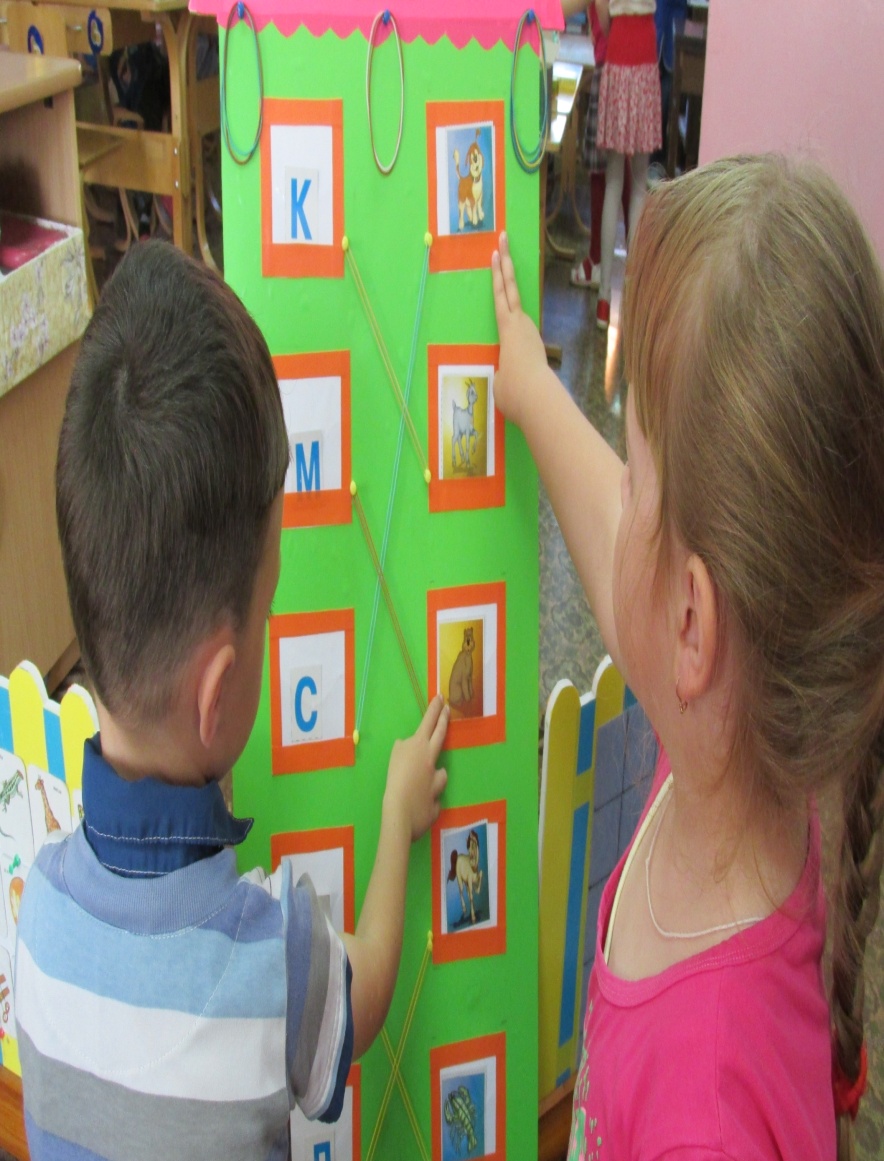 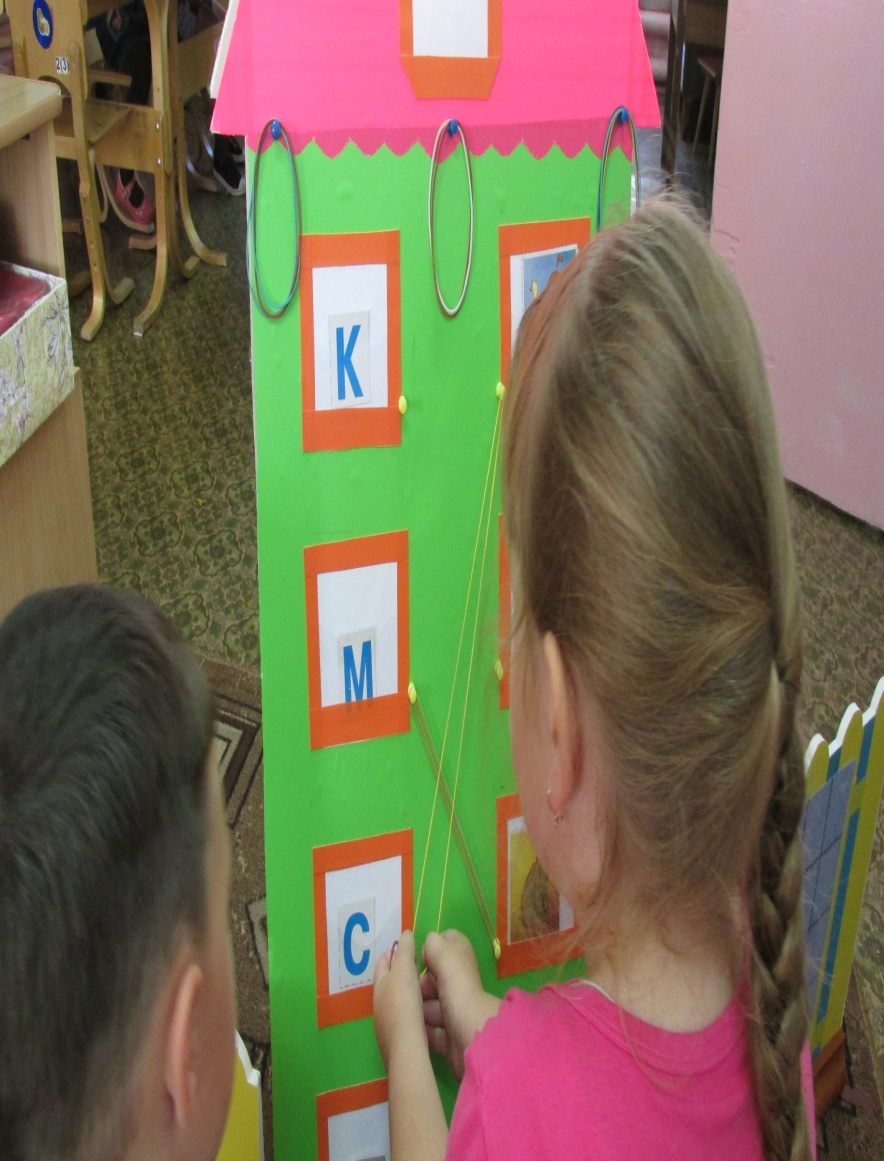 «Кому что нужно?»
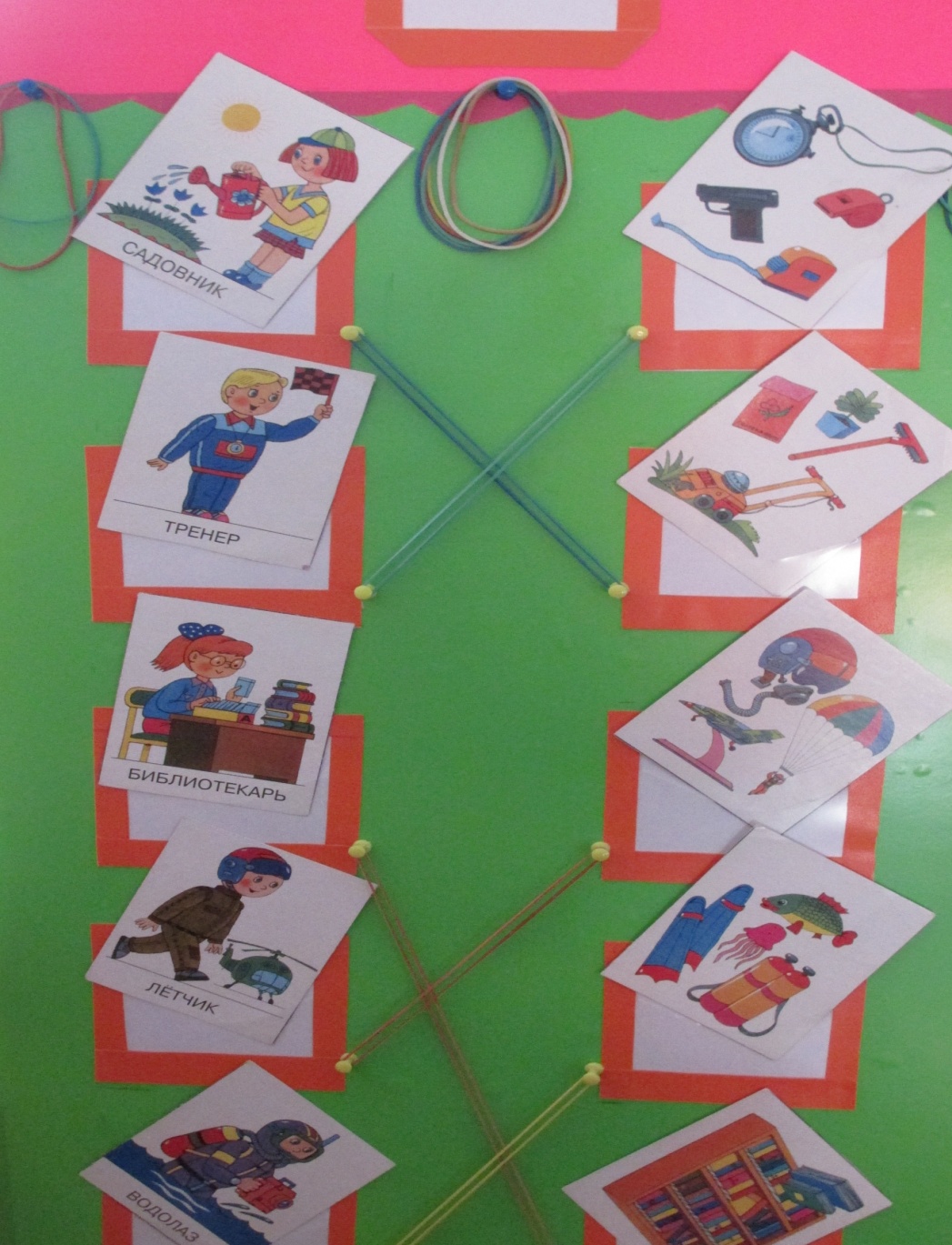 «Противоположности»
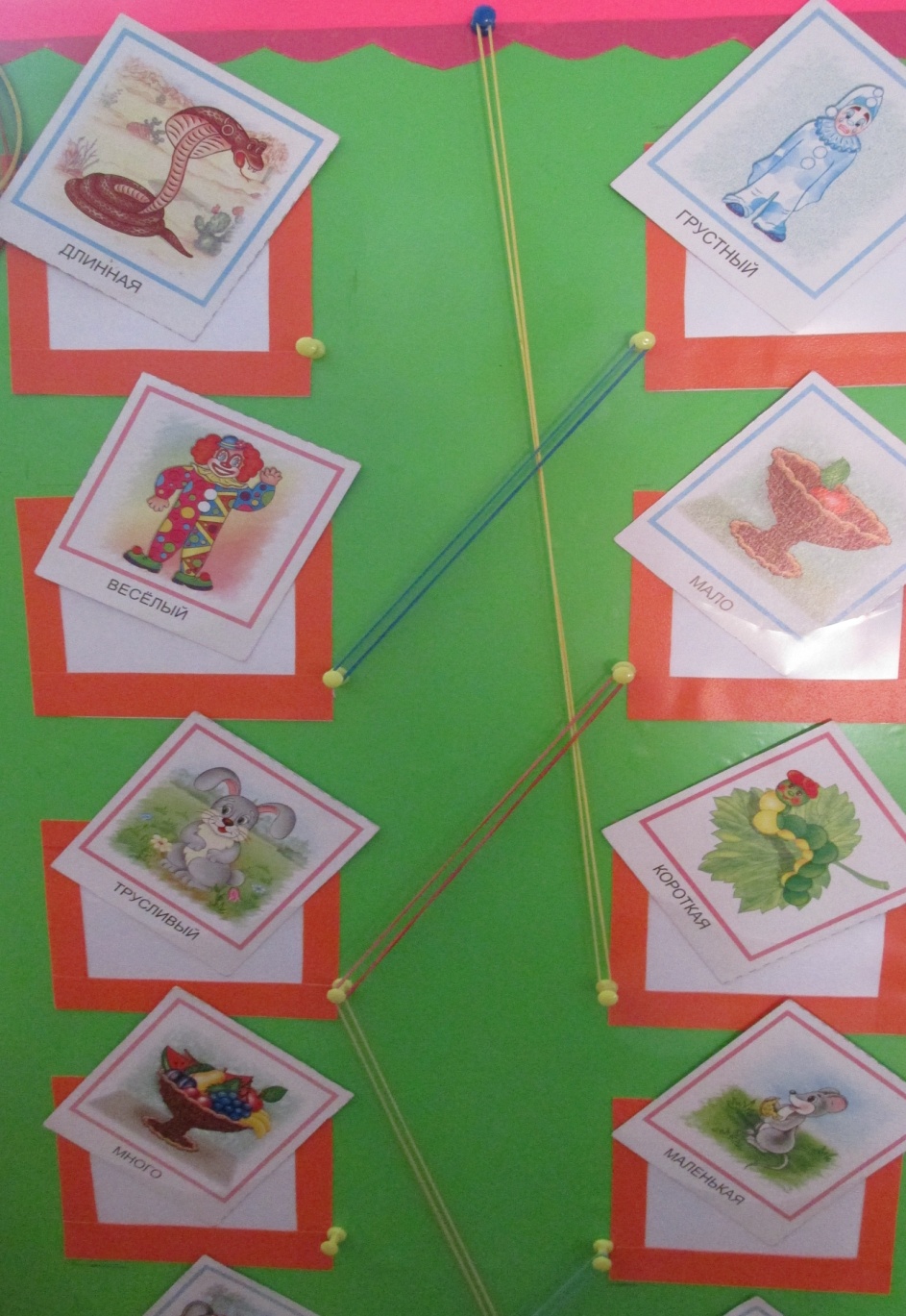 «Половинки»
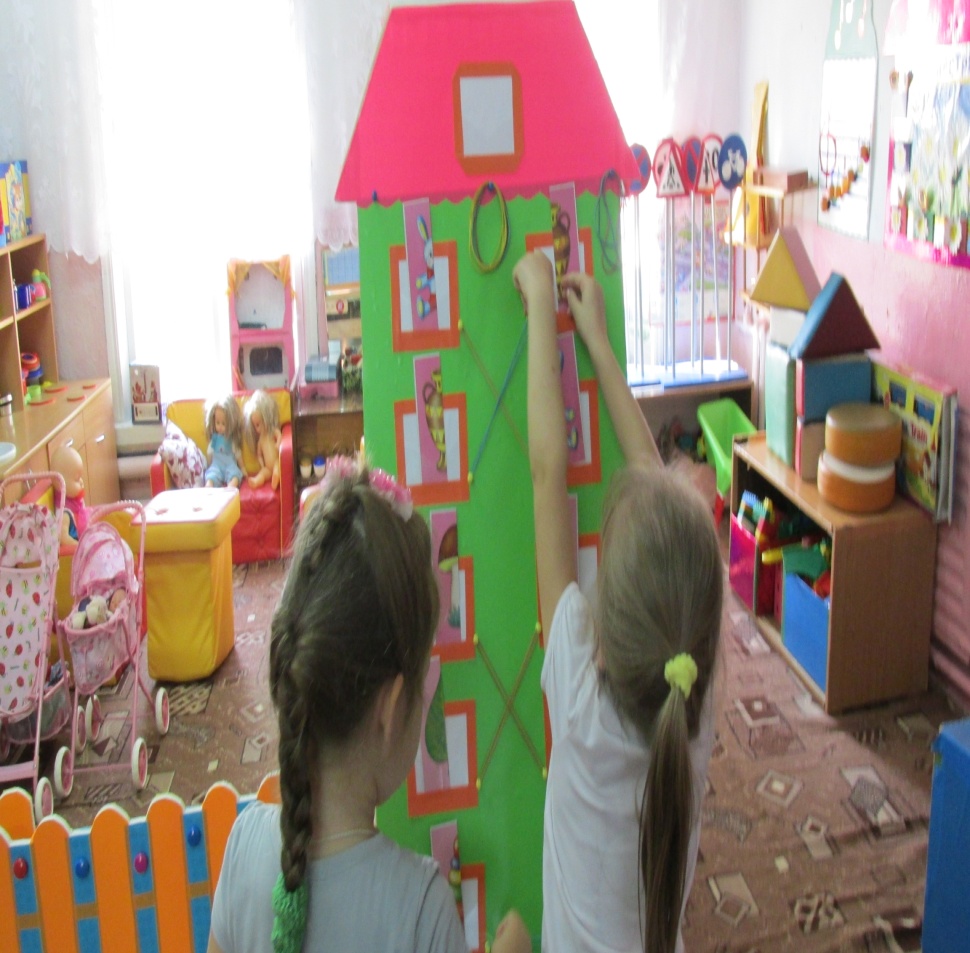 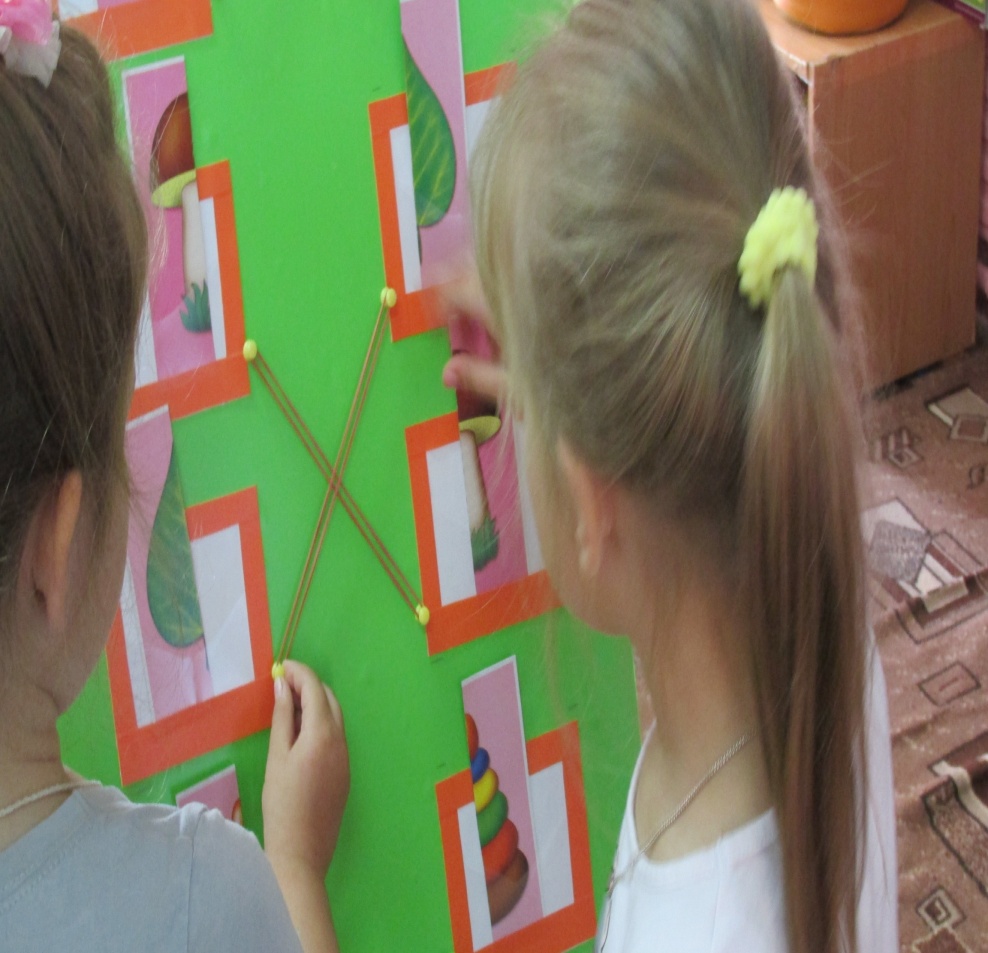 «Назови предмет и его назначение»
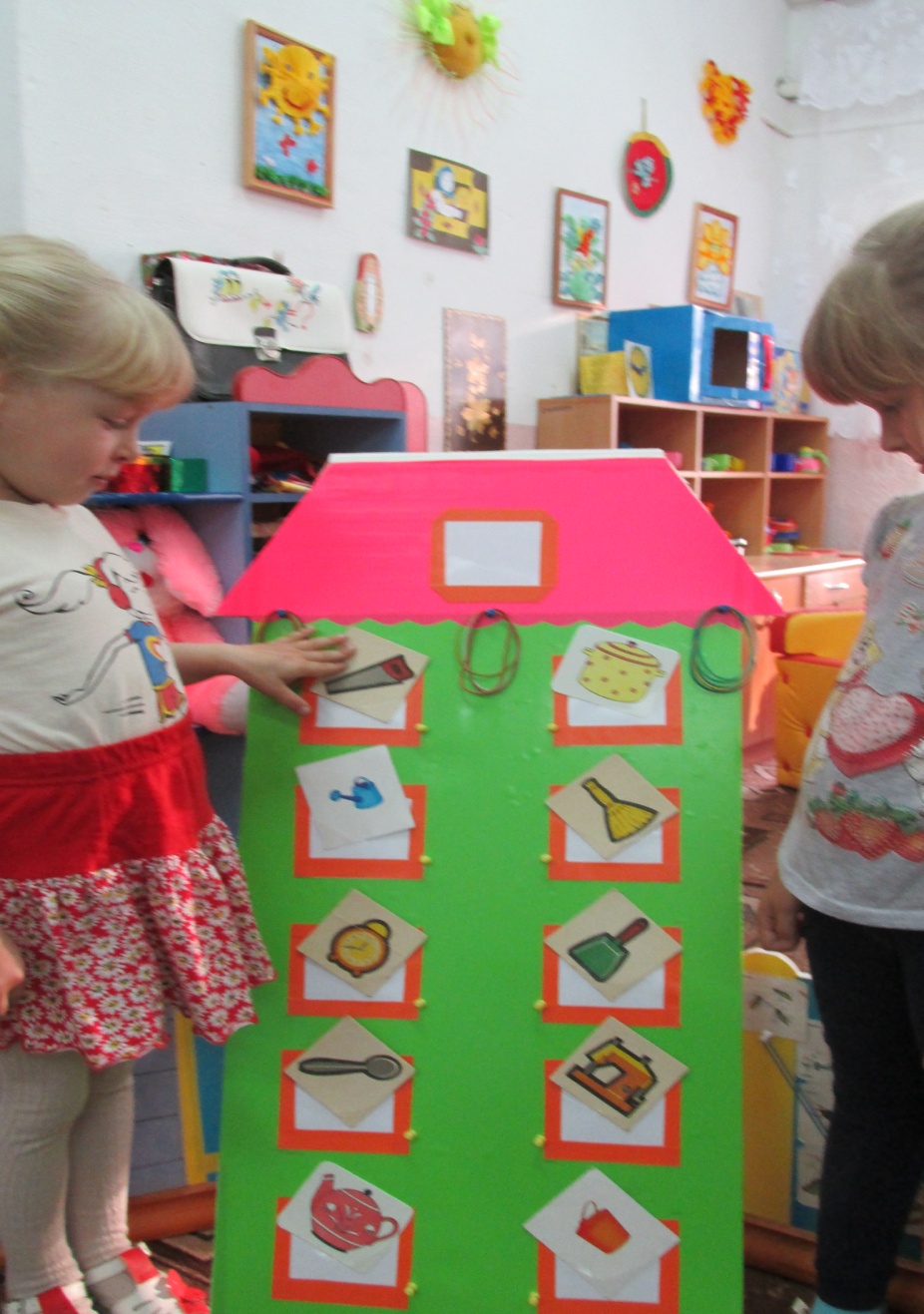 «Из какой я сказки?»
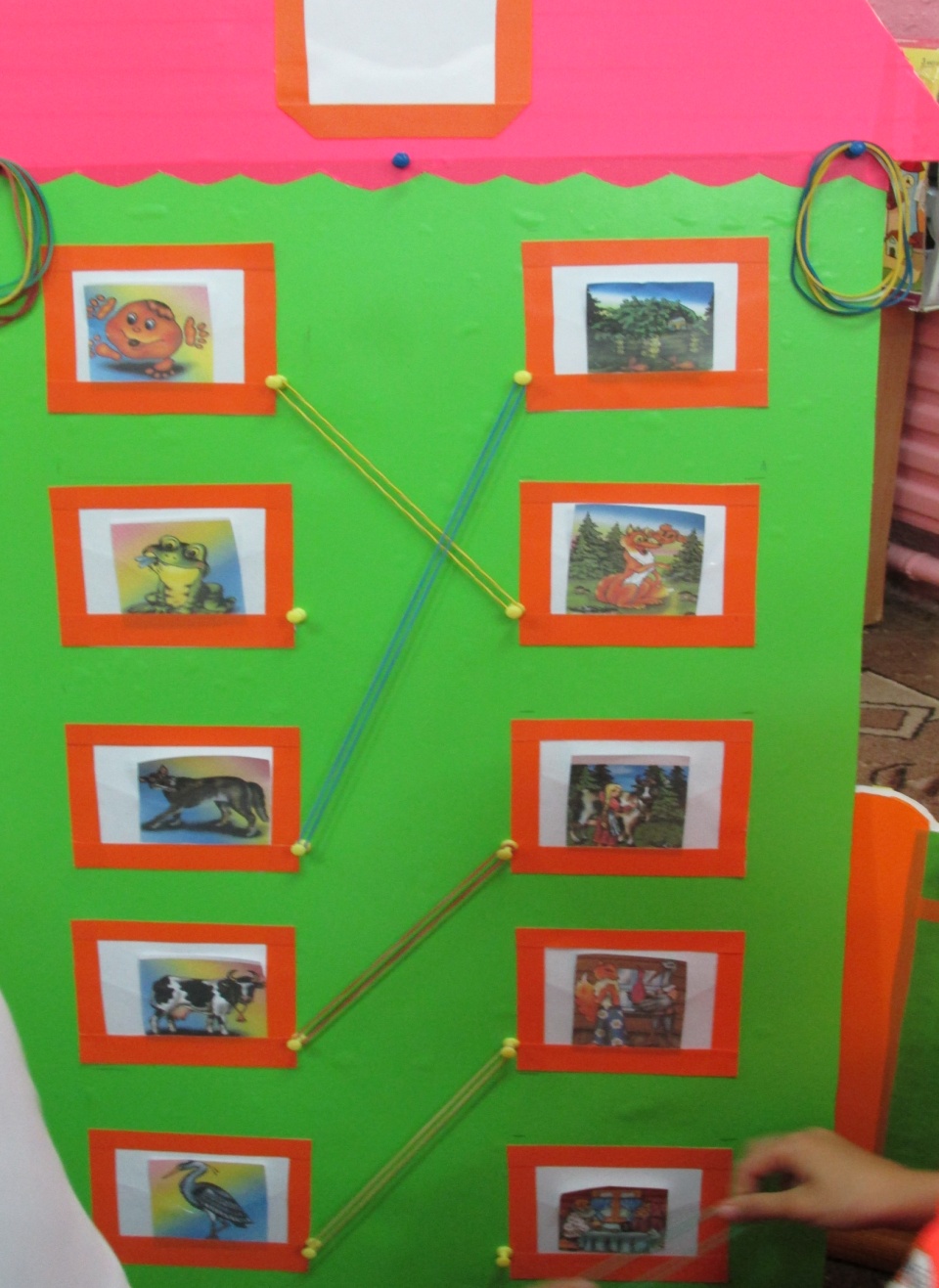 «Расскажи  последовательность сказки»
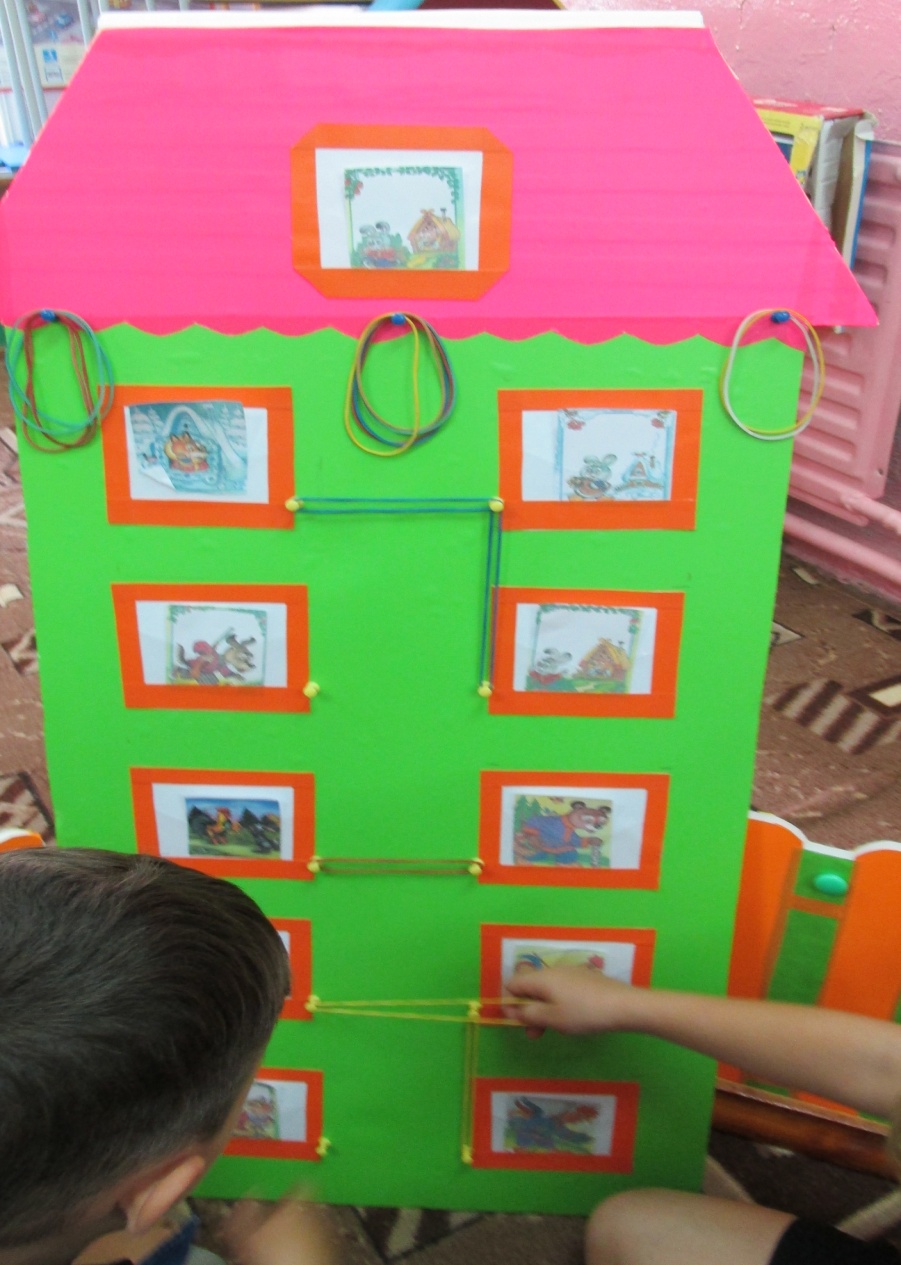 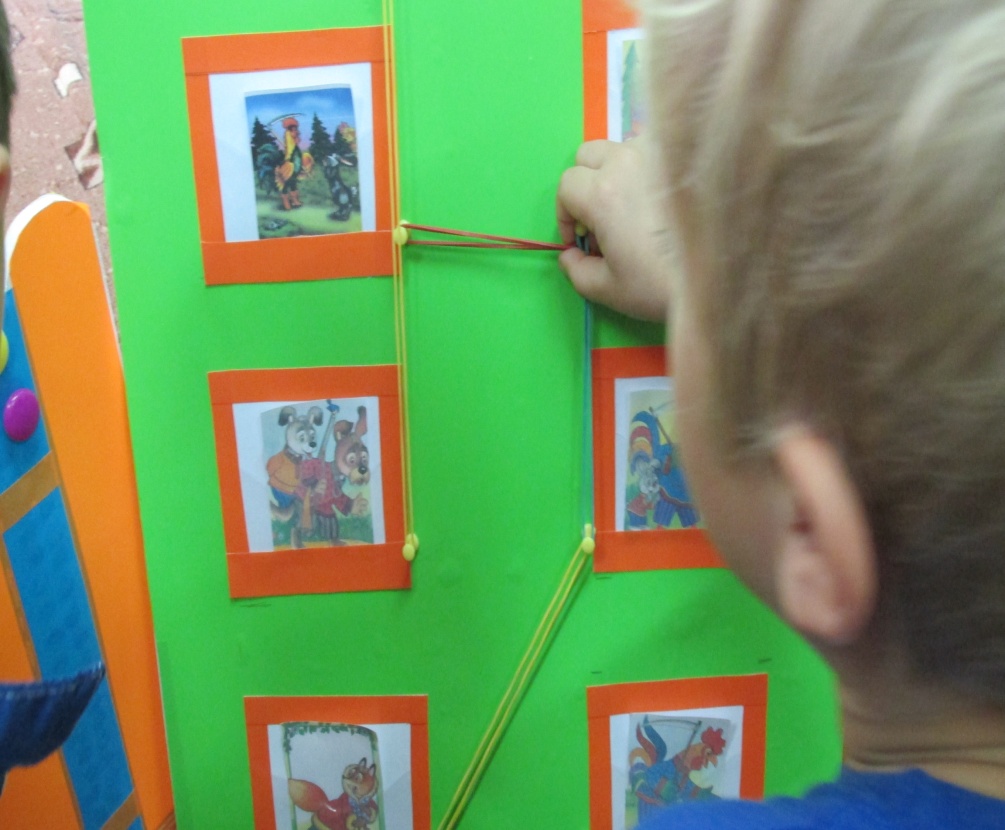 Дидактическое пособие «Фланелеграф»
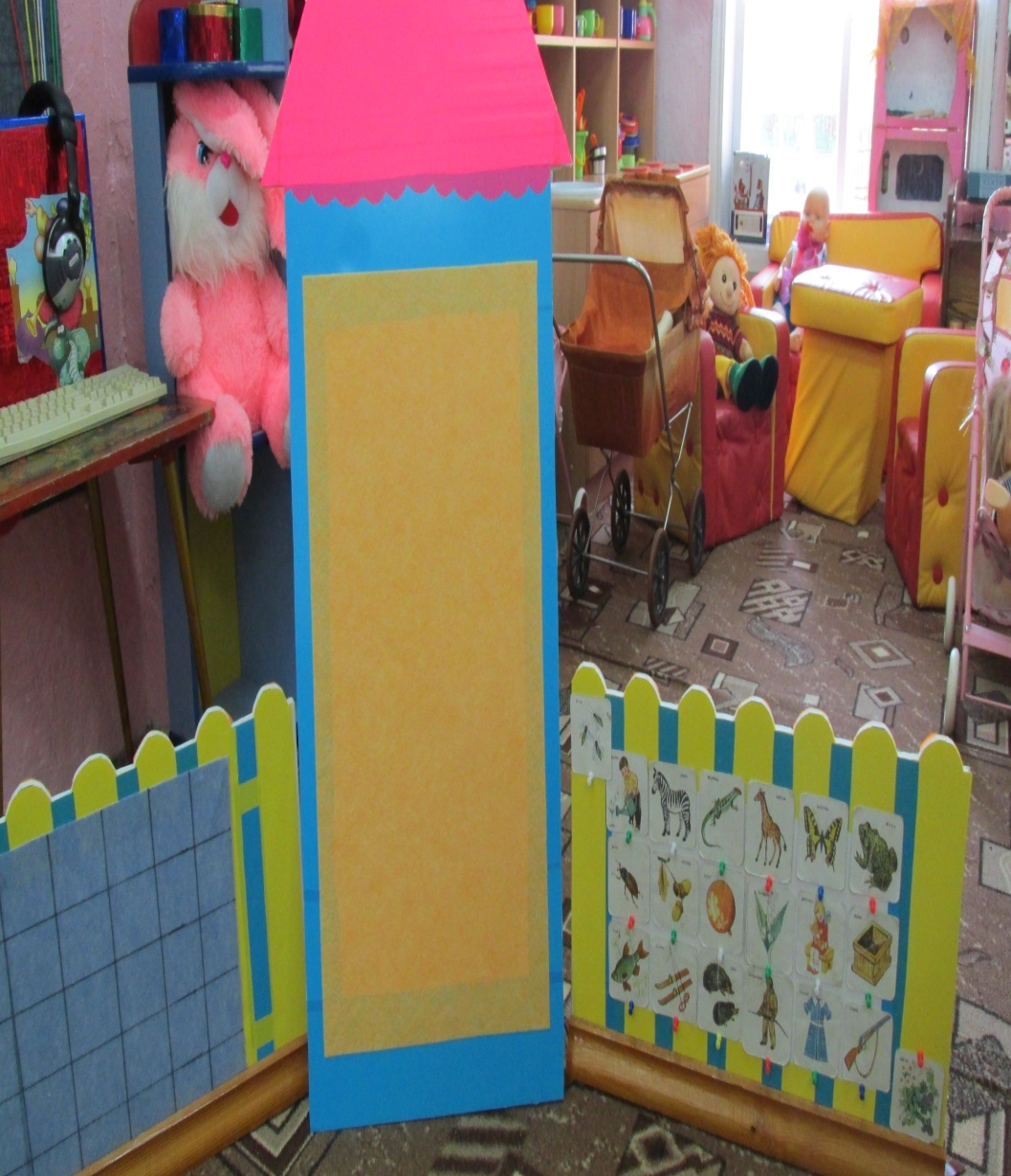 «Геометрическая мозаика»
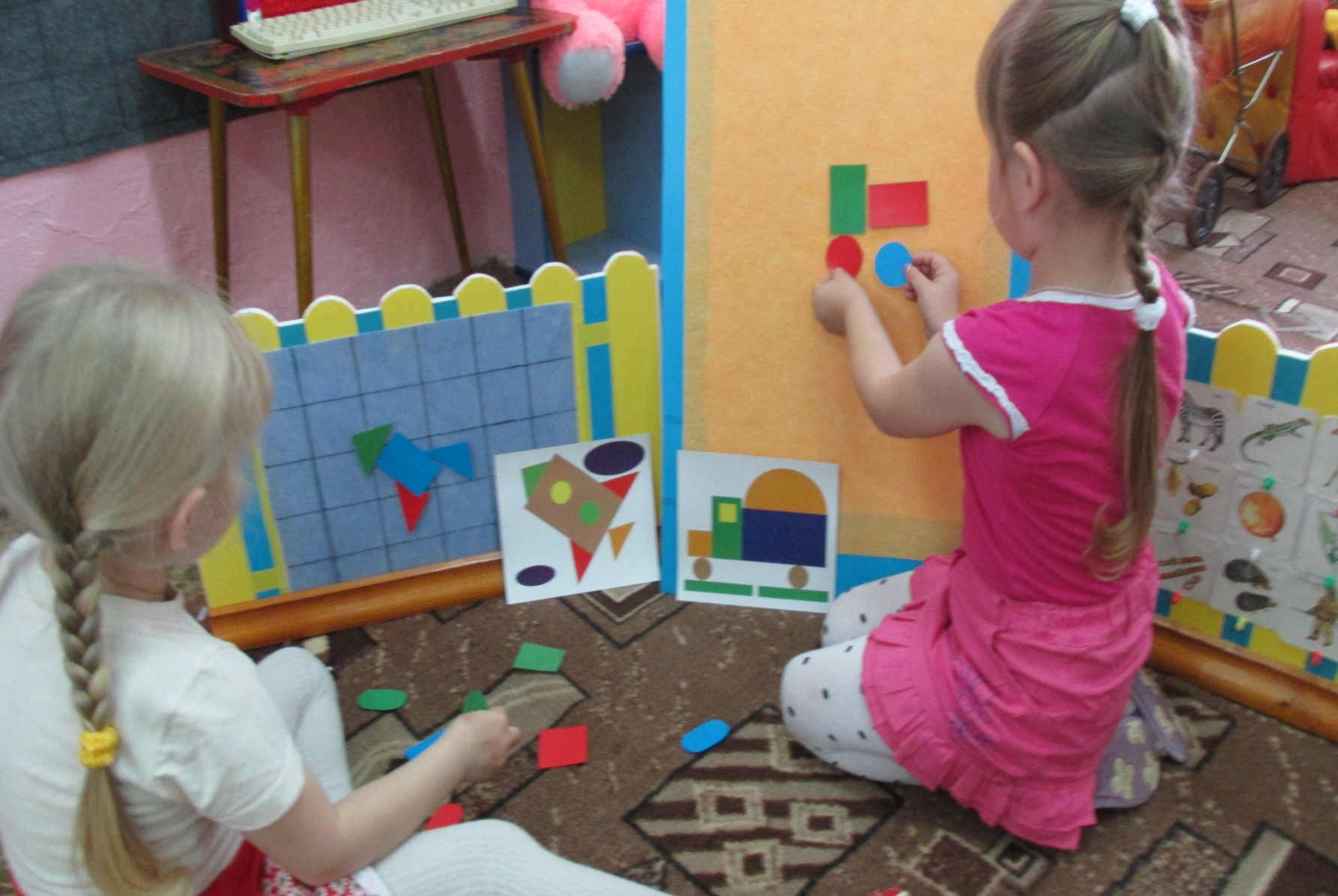 «Расскажи про свой узор»«Где фигура?»
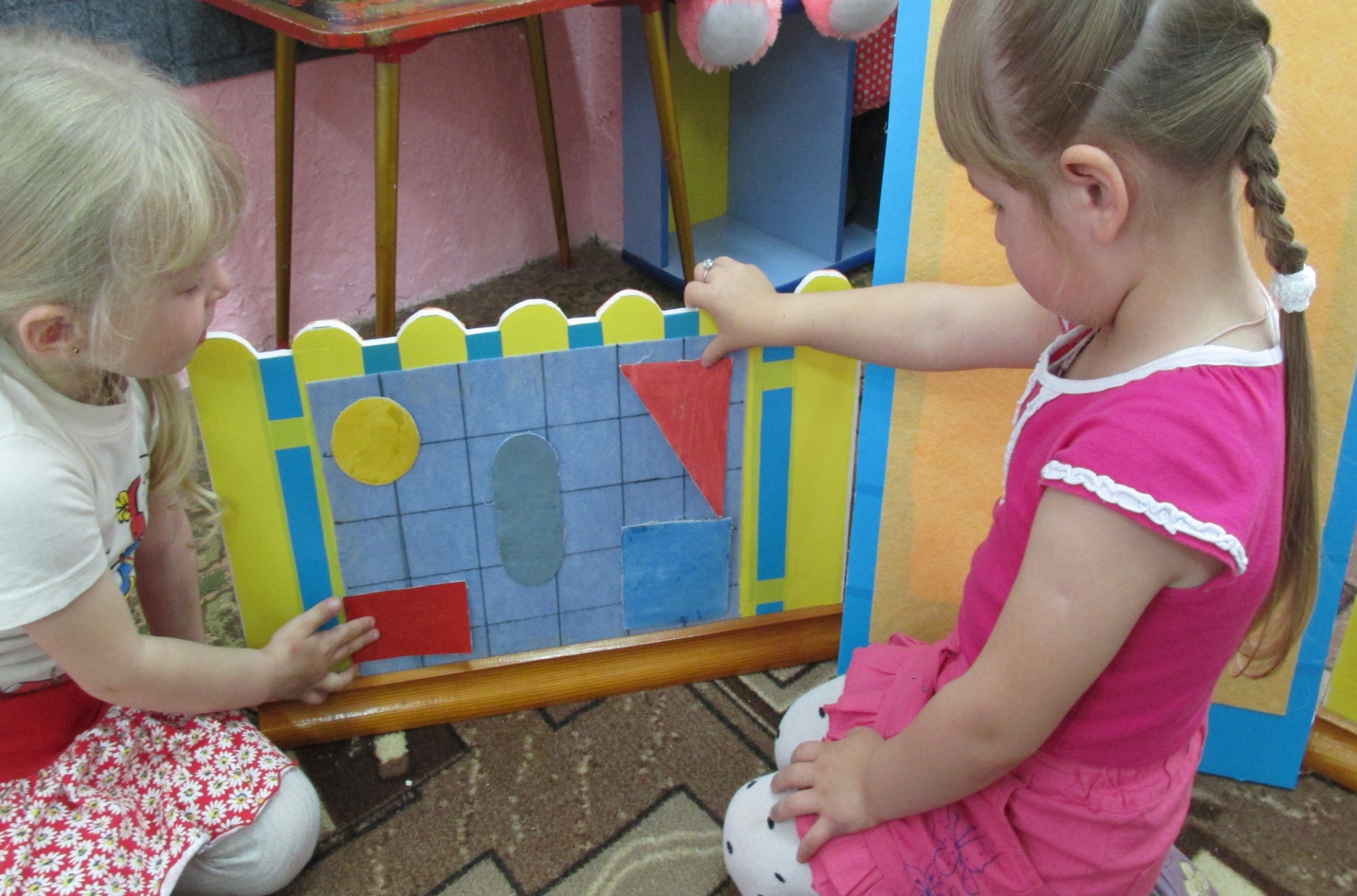 «Тематические игры»
«Транспорт»
«Сказочный герой»
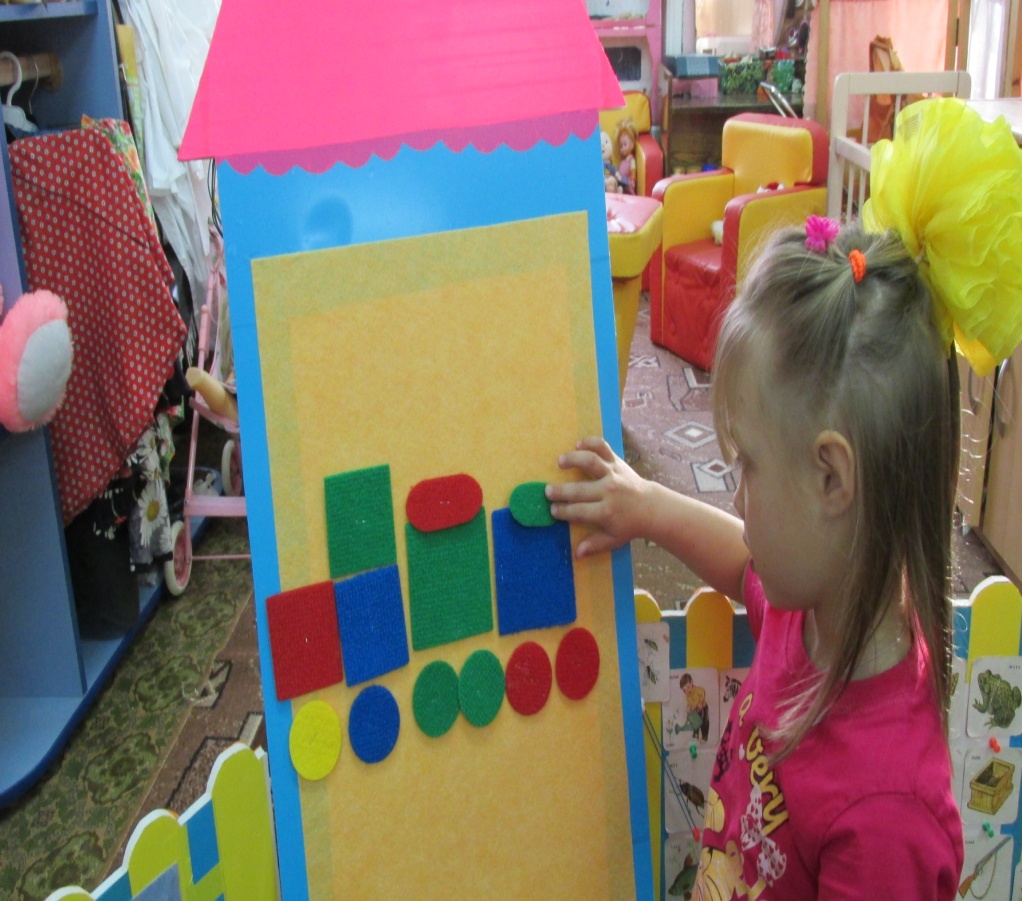 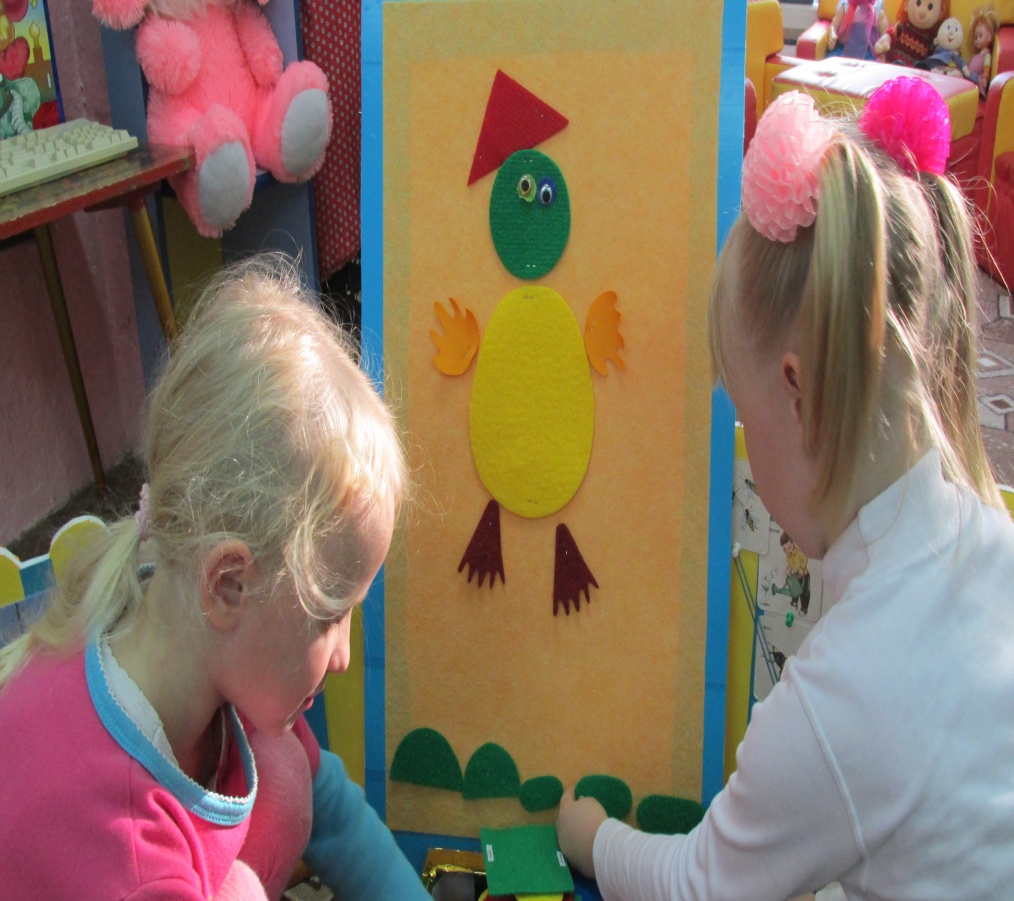 Дидактическая игра «Волшебное дерево»
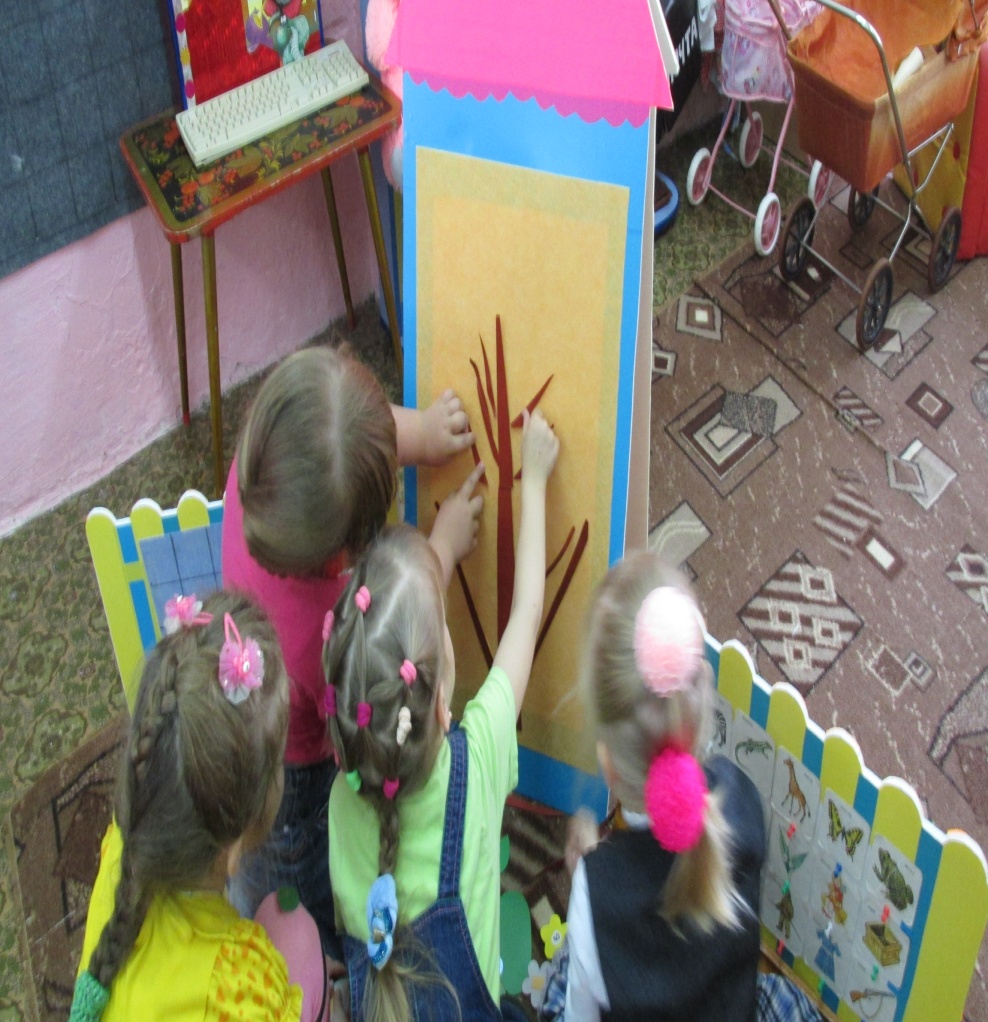 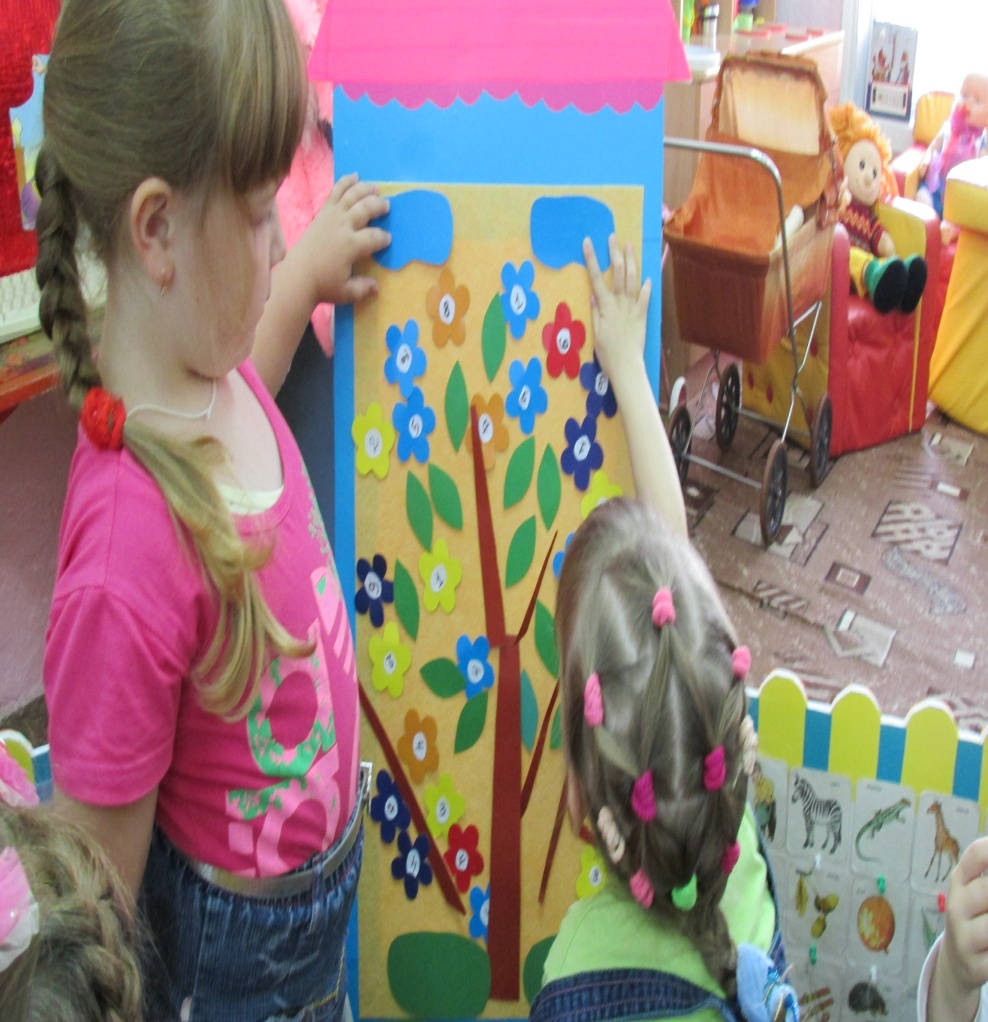 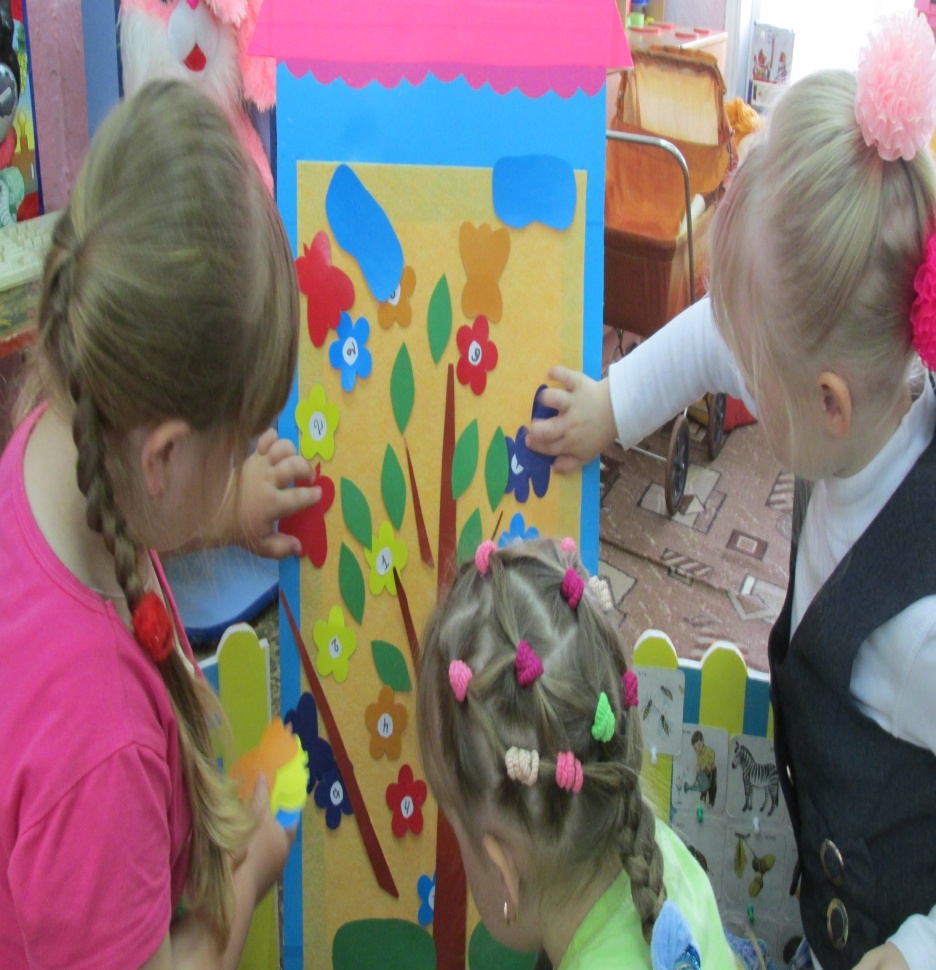 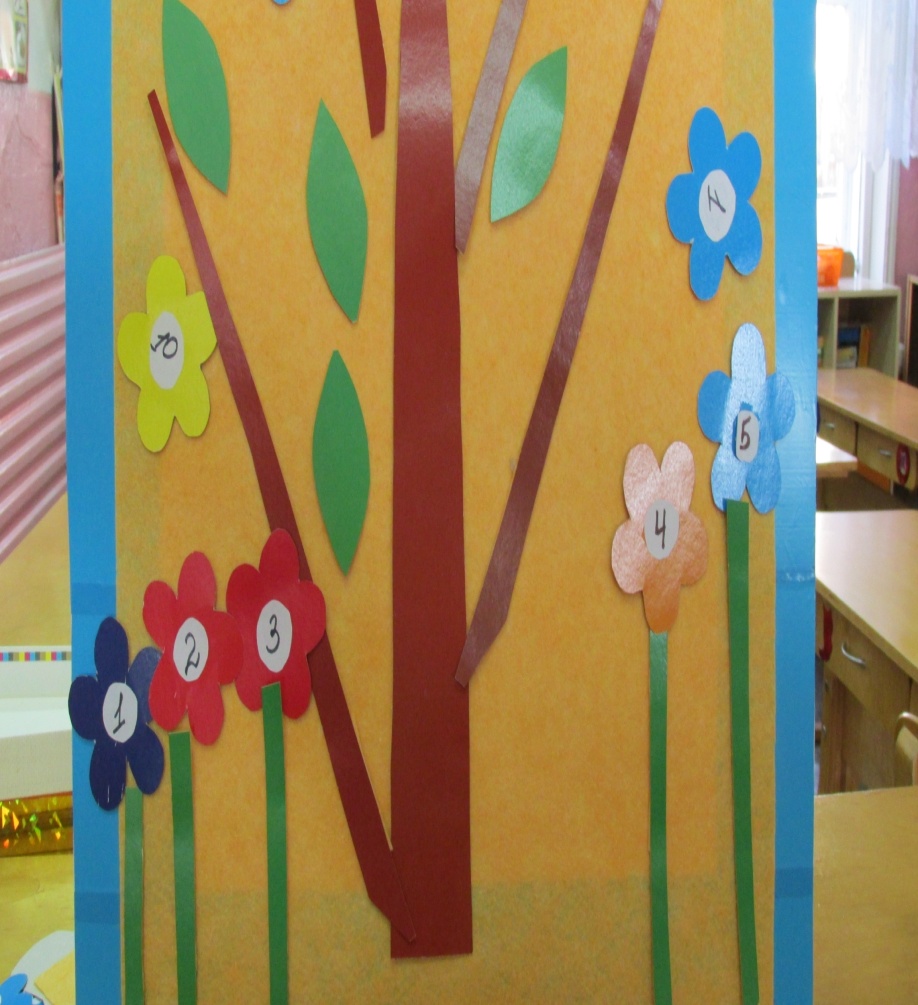 Логопедическая игра «Проведи пчелку к улью»«Звуковая дорожка»
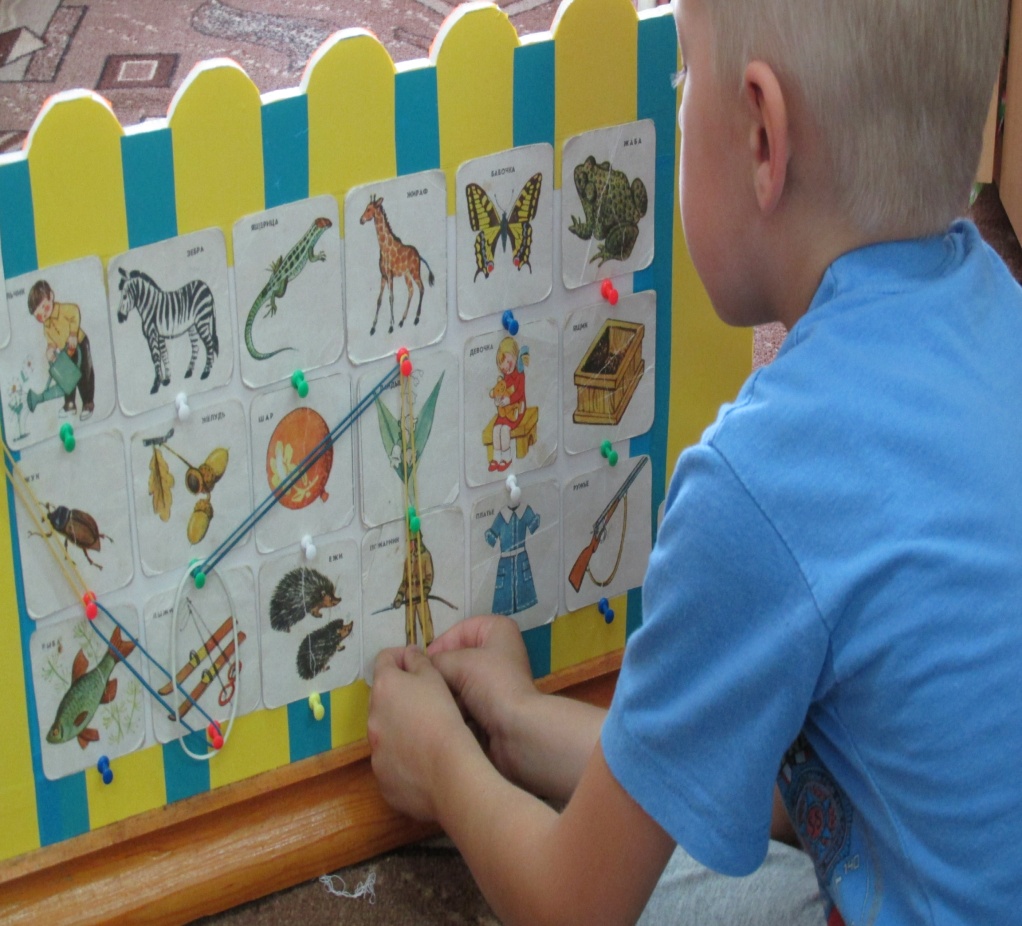 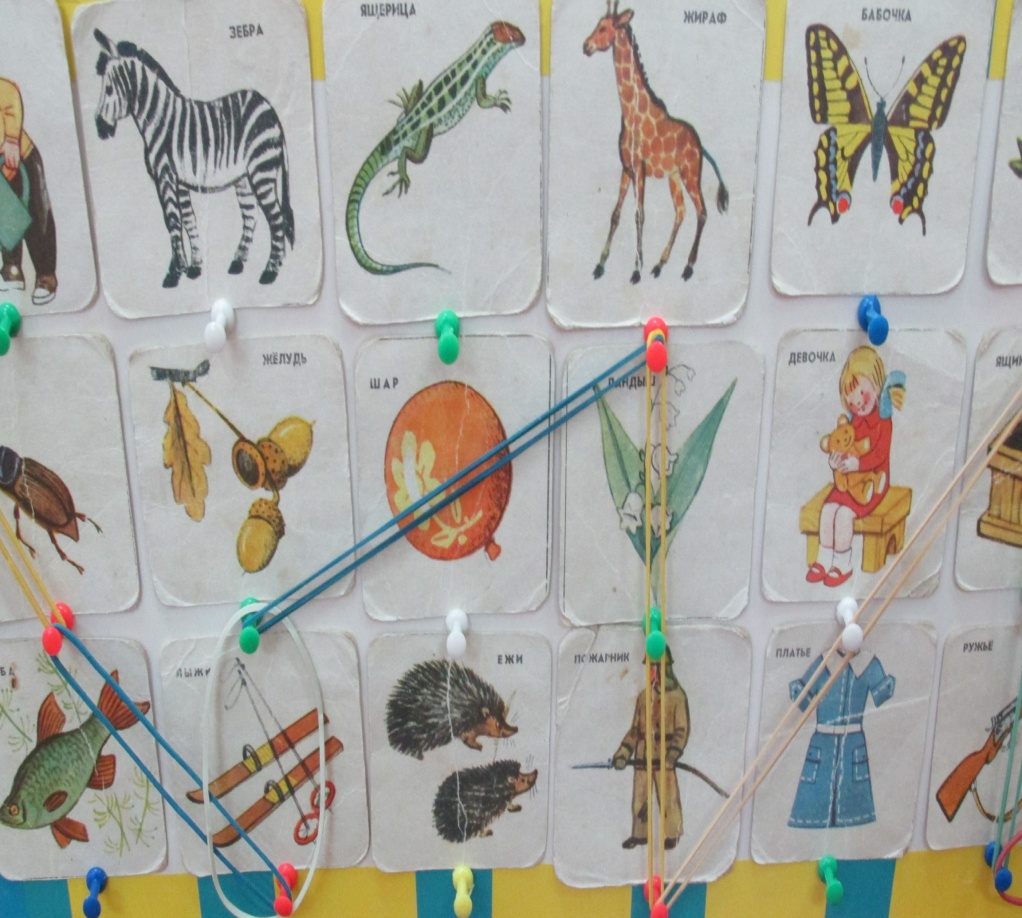 «Сюжетно-ролевые игры»«Поликлиника»
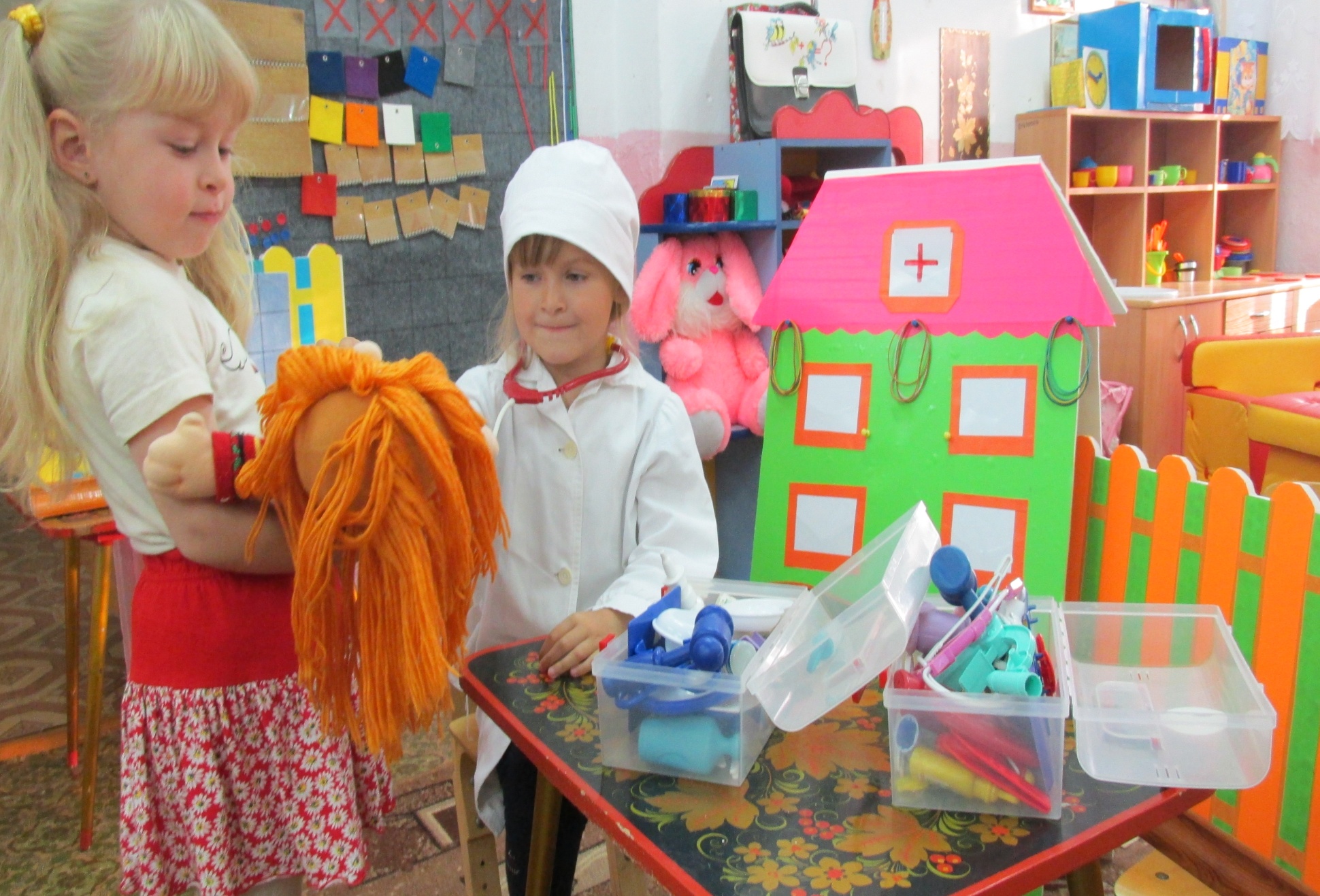 «Мы - строители»
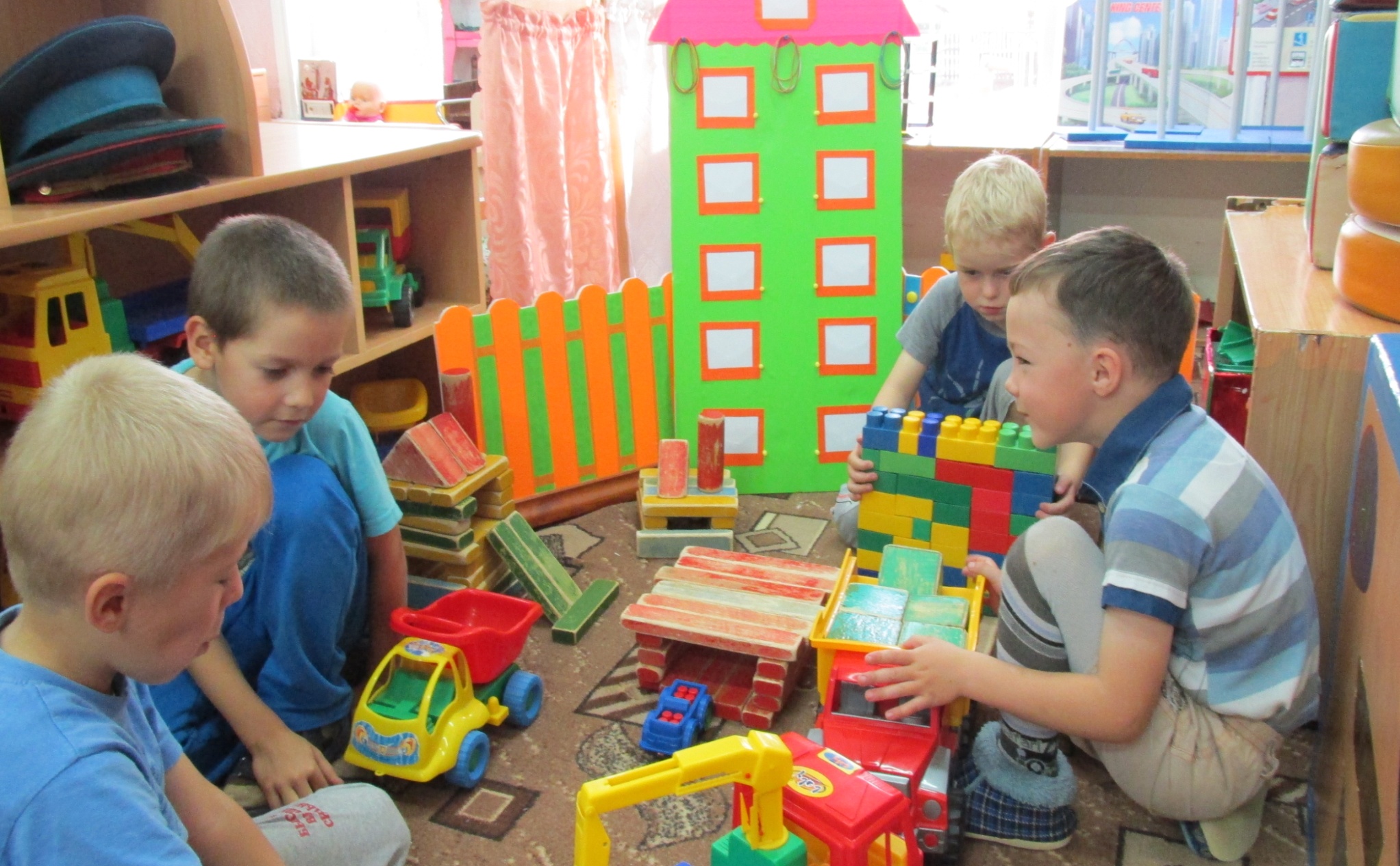 «Школа»
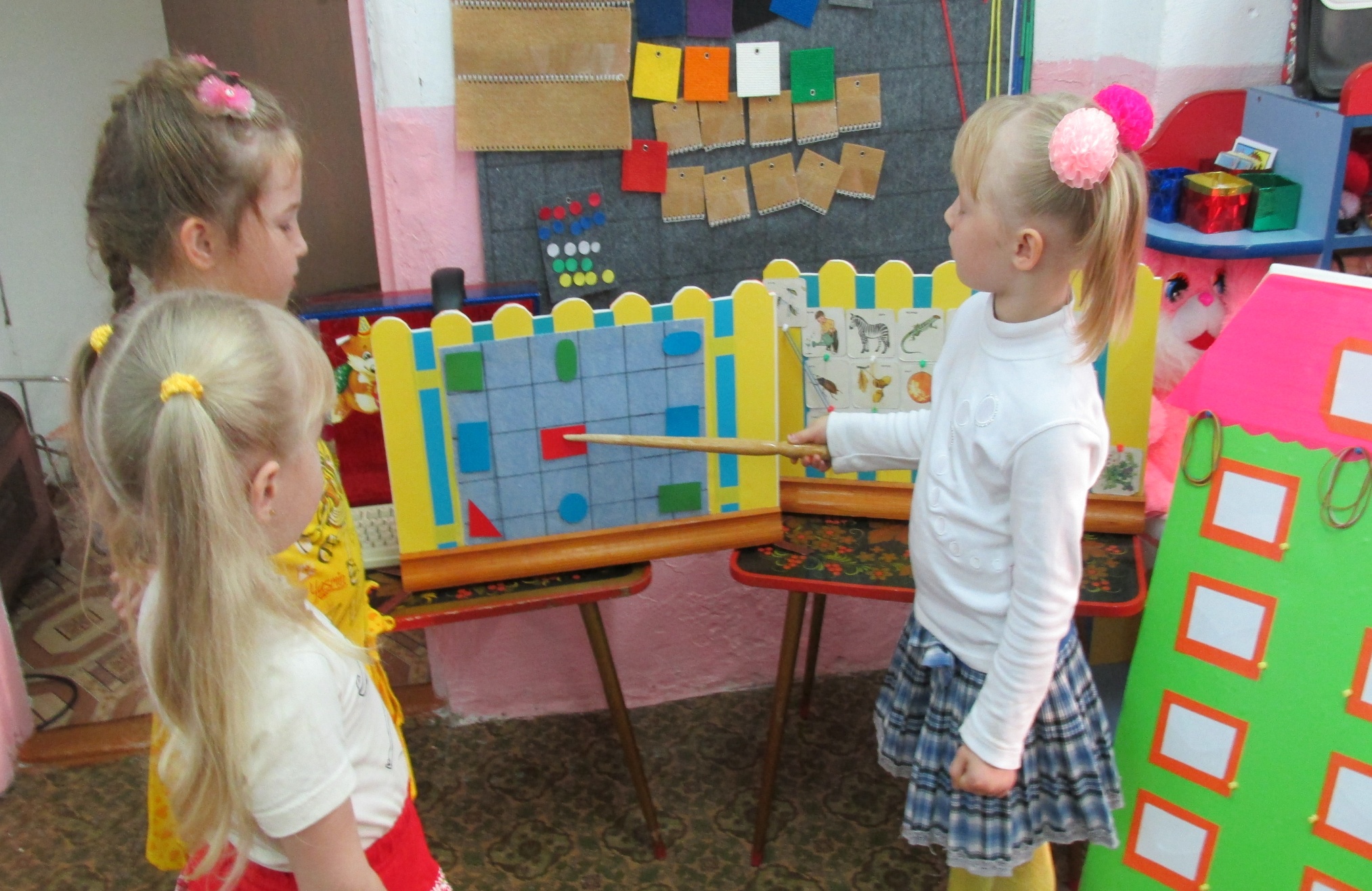 Рекомендую: -Первые игры должны быть легкими для восприятия;- обучение должно проходить в игровой форме;-игры, упражнения могут проводится индивидуально, так и с подгруппой от 2 до 4 человек.
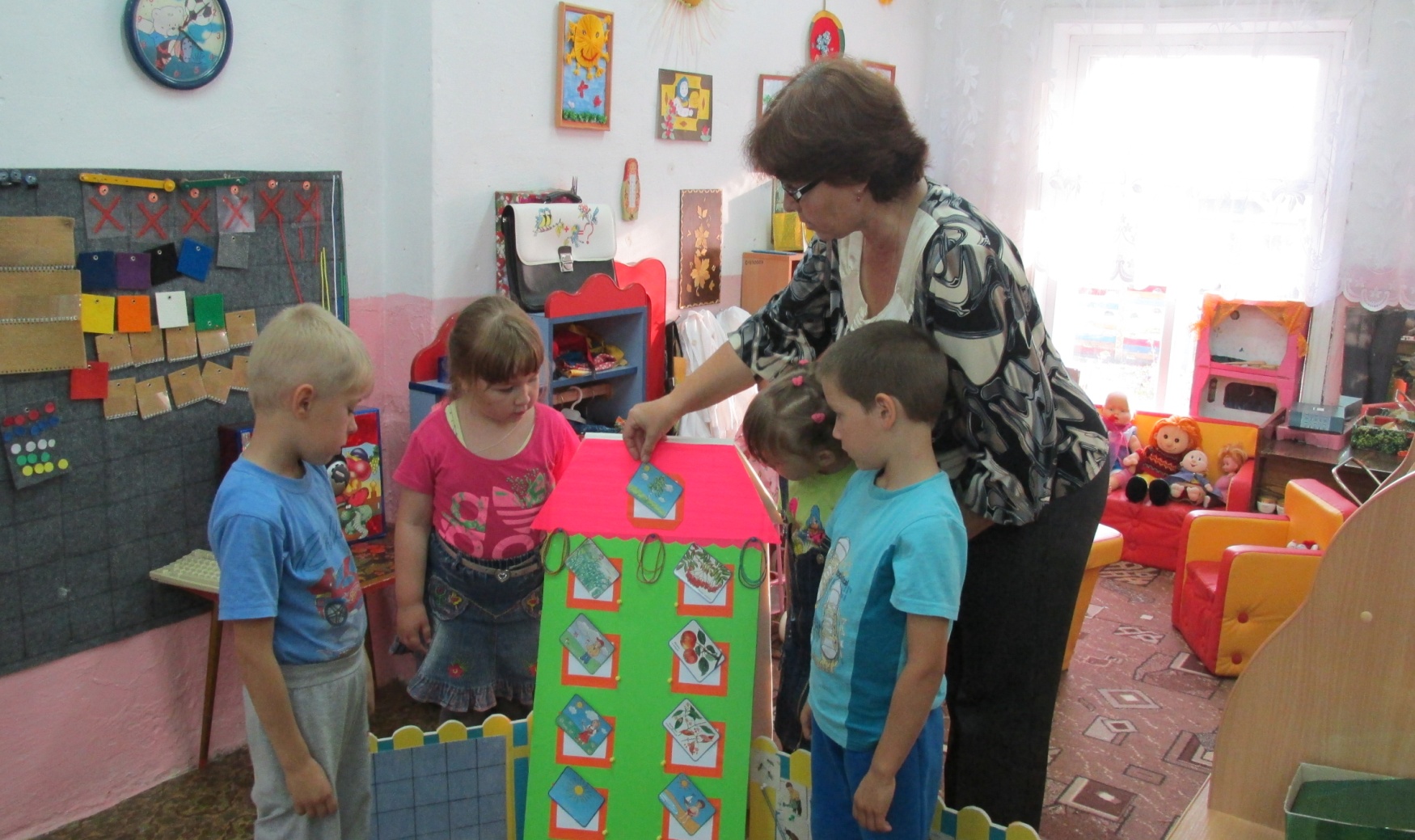